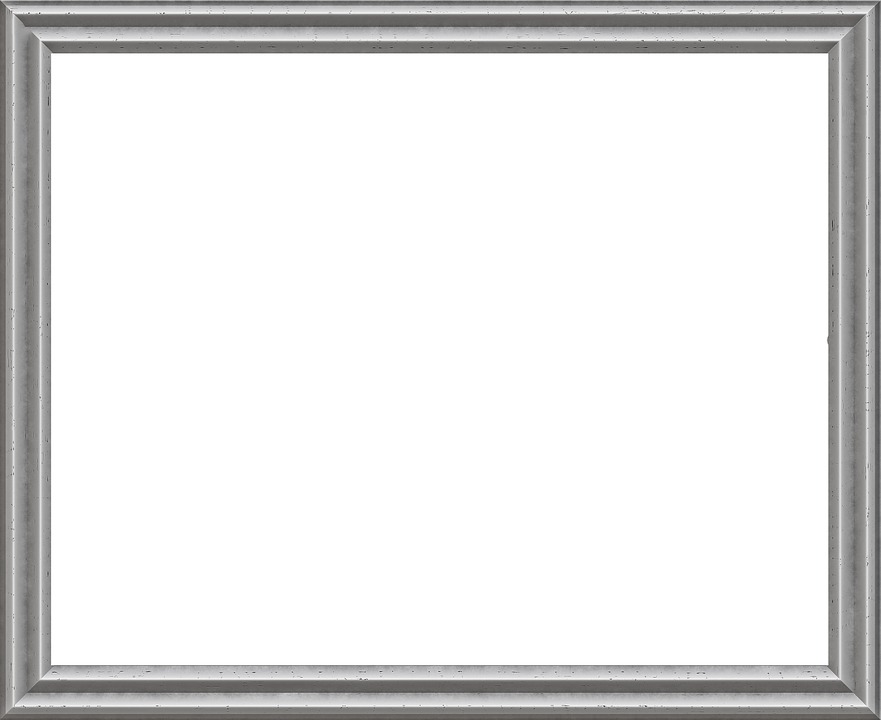 Put on a happy face
——put短语
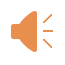 设计制作：华南师范大学外文学院 黄倩宇
指导教师：刘晓斌
Gray skies are gonna clear up, yeah
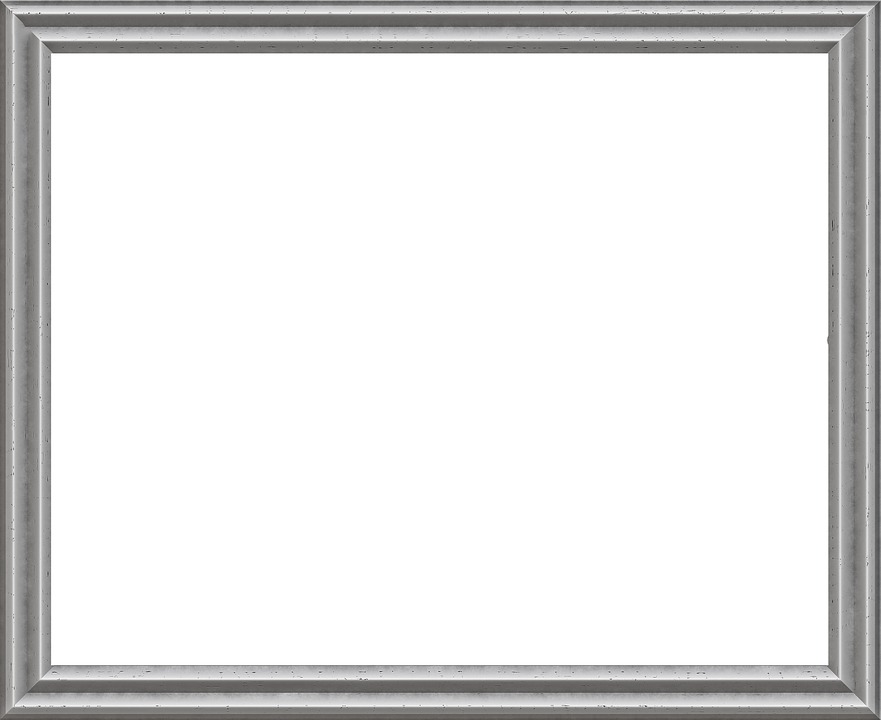 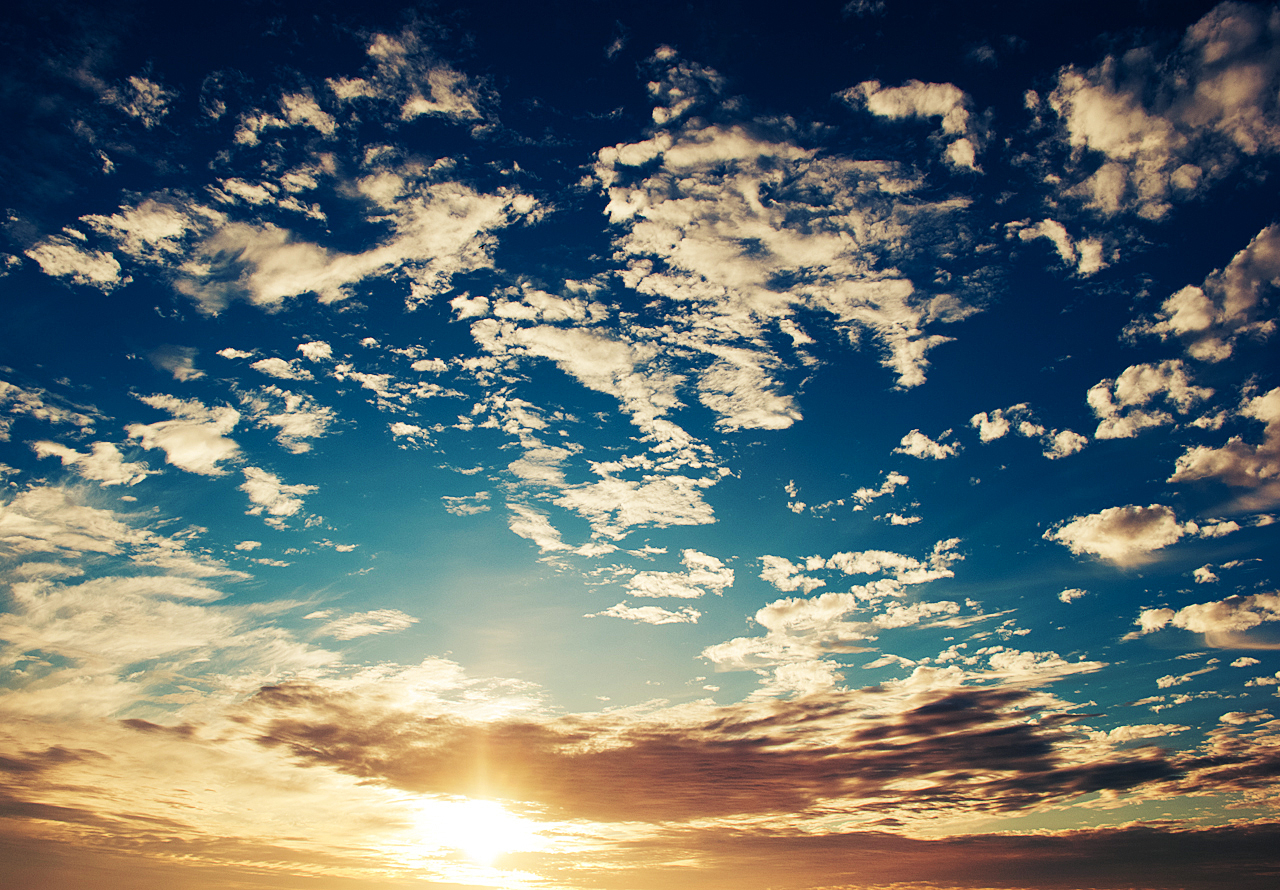 Put on a happy face
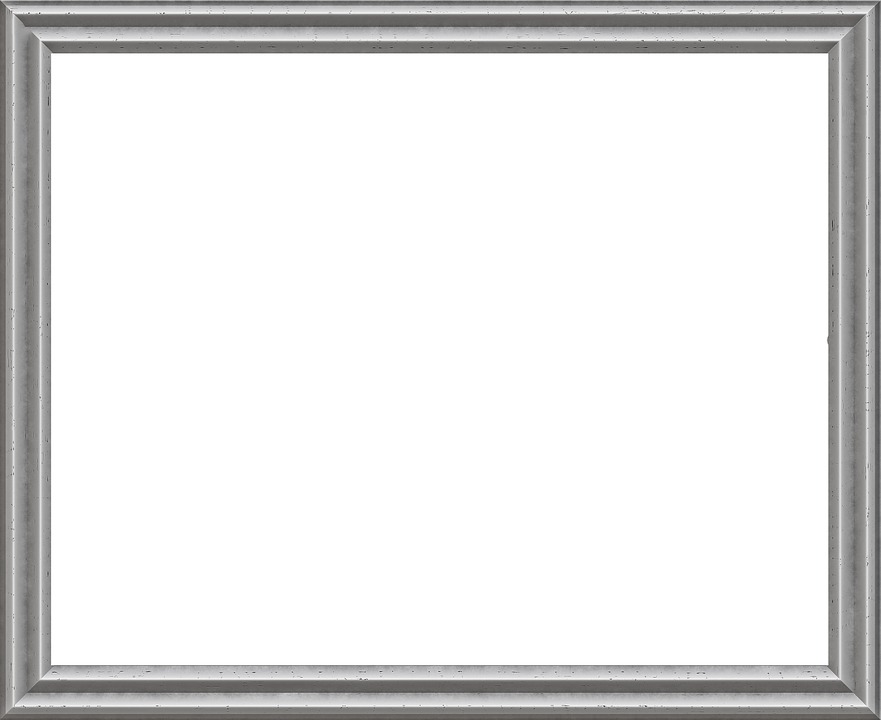 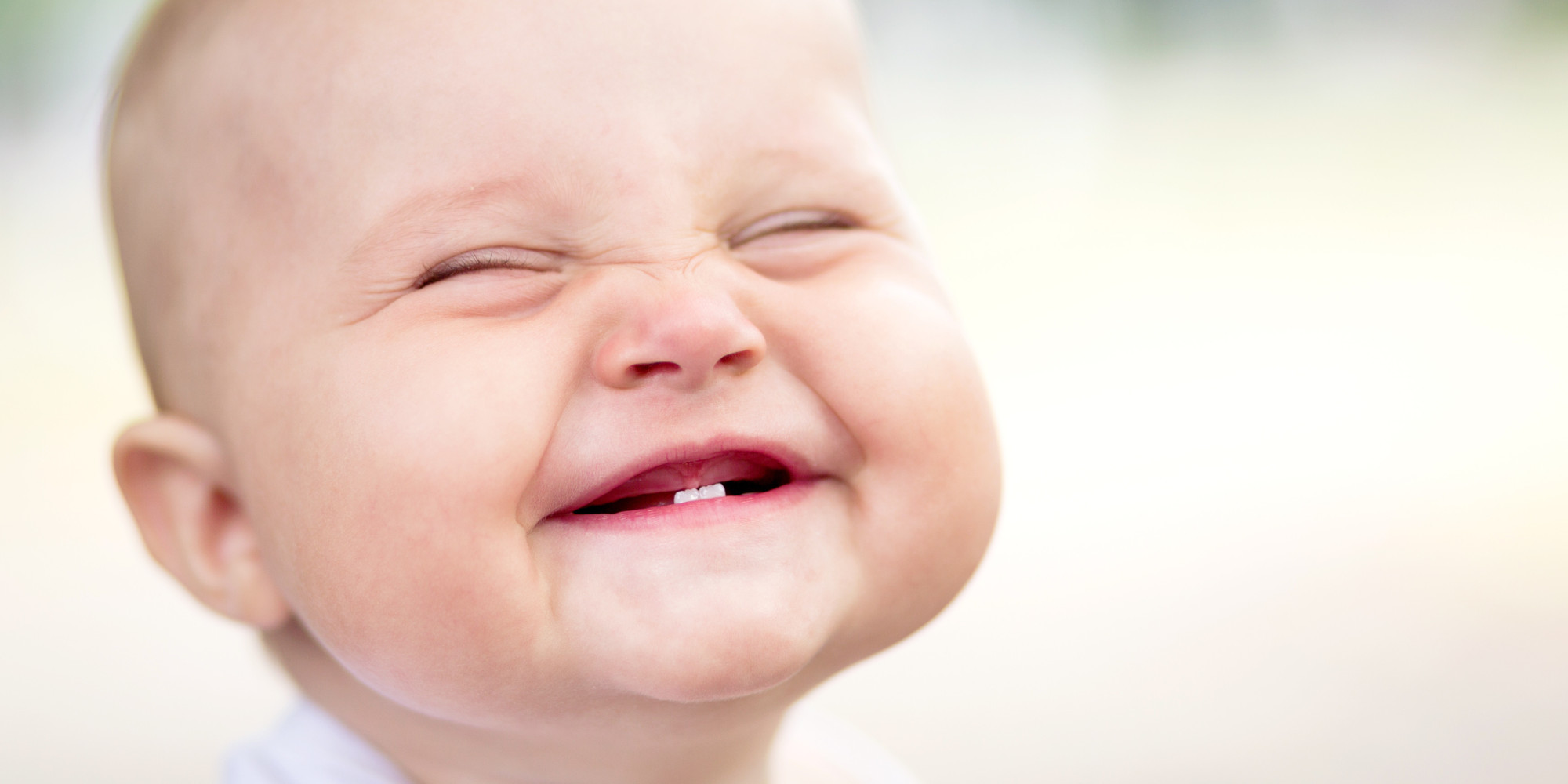 Brush off the clouds and cheer up
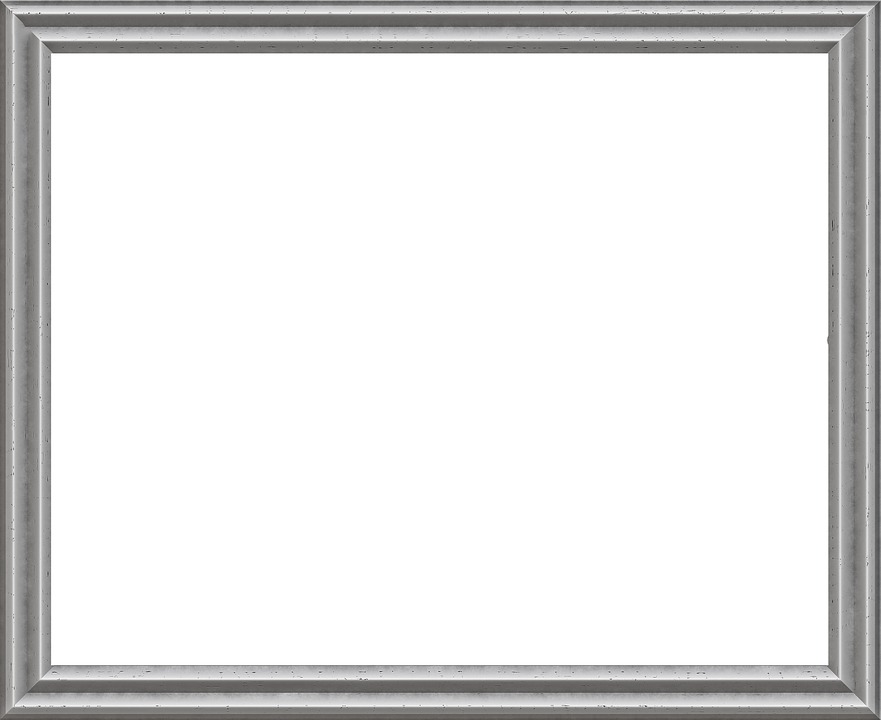 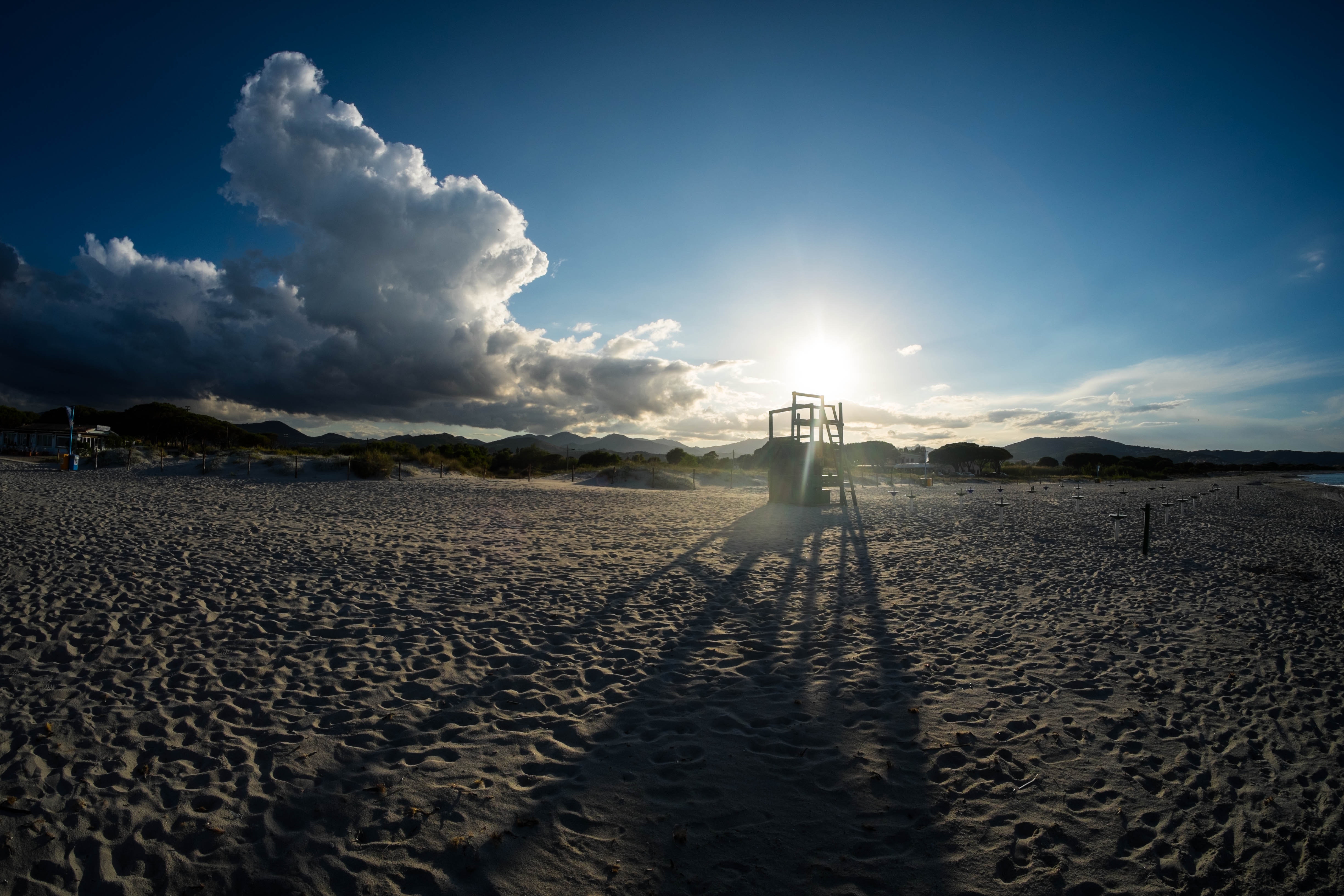 Put on a happy face
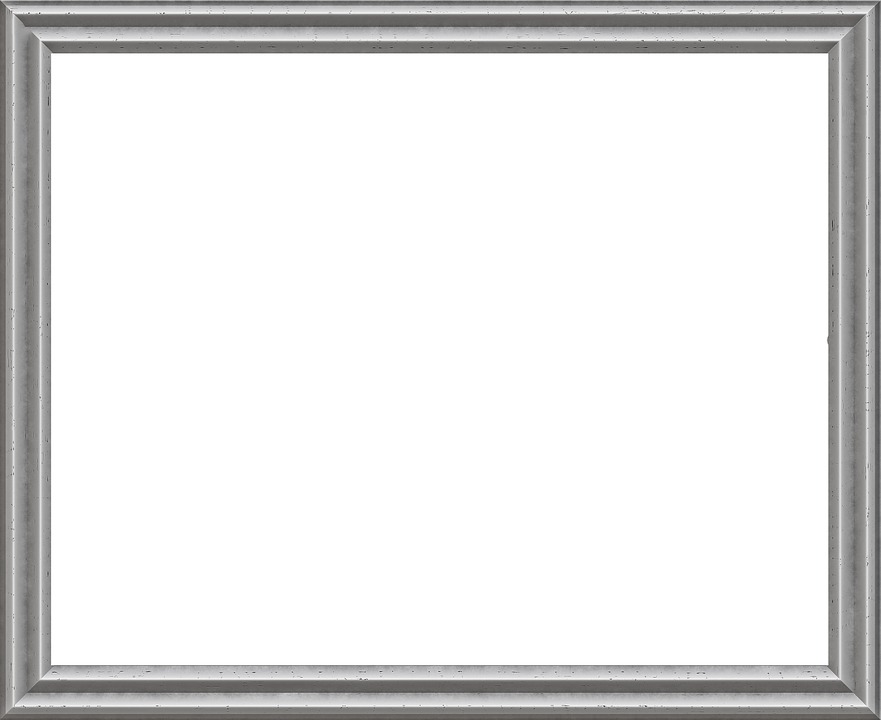 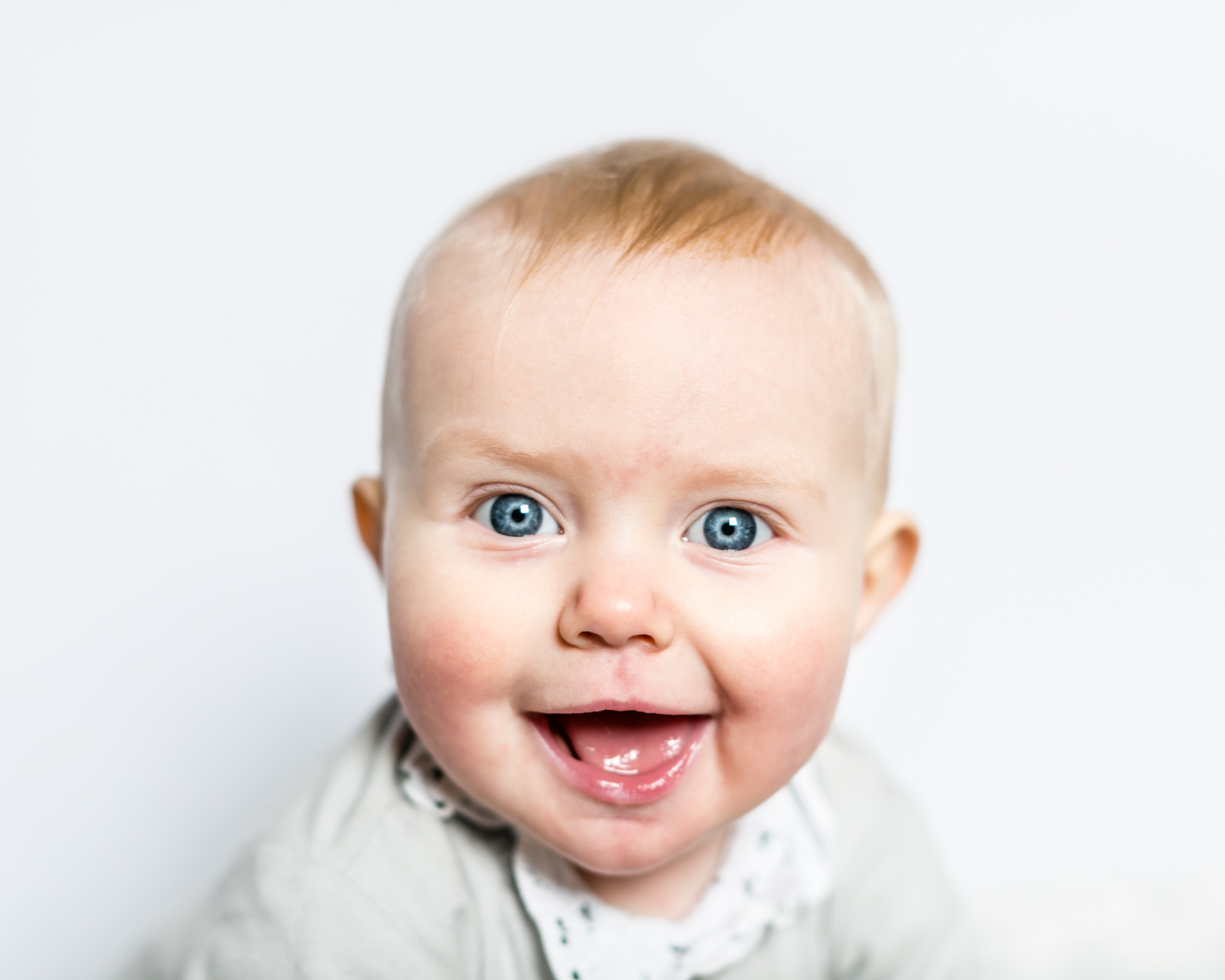 Take off that gloomy mask of tragedy
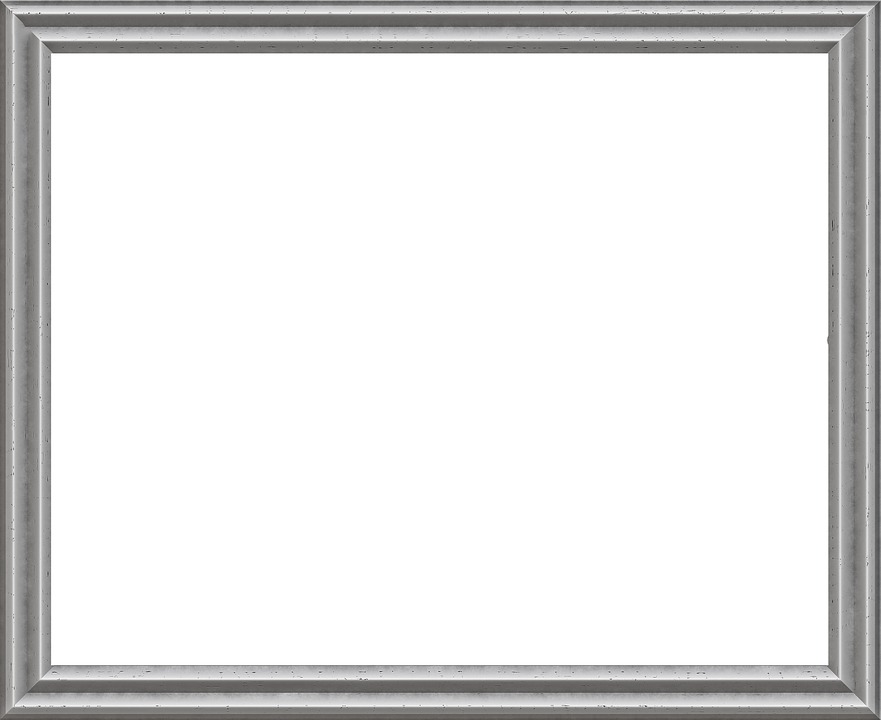 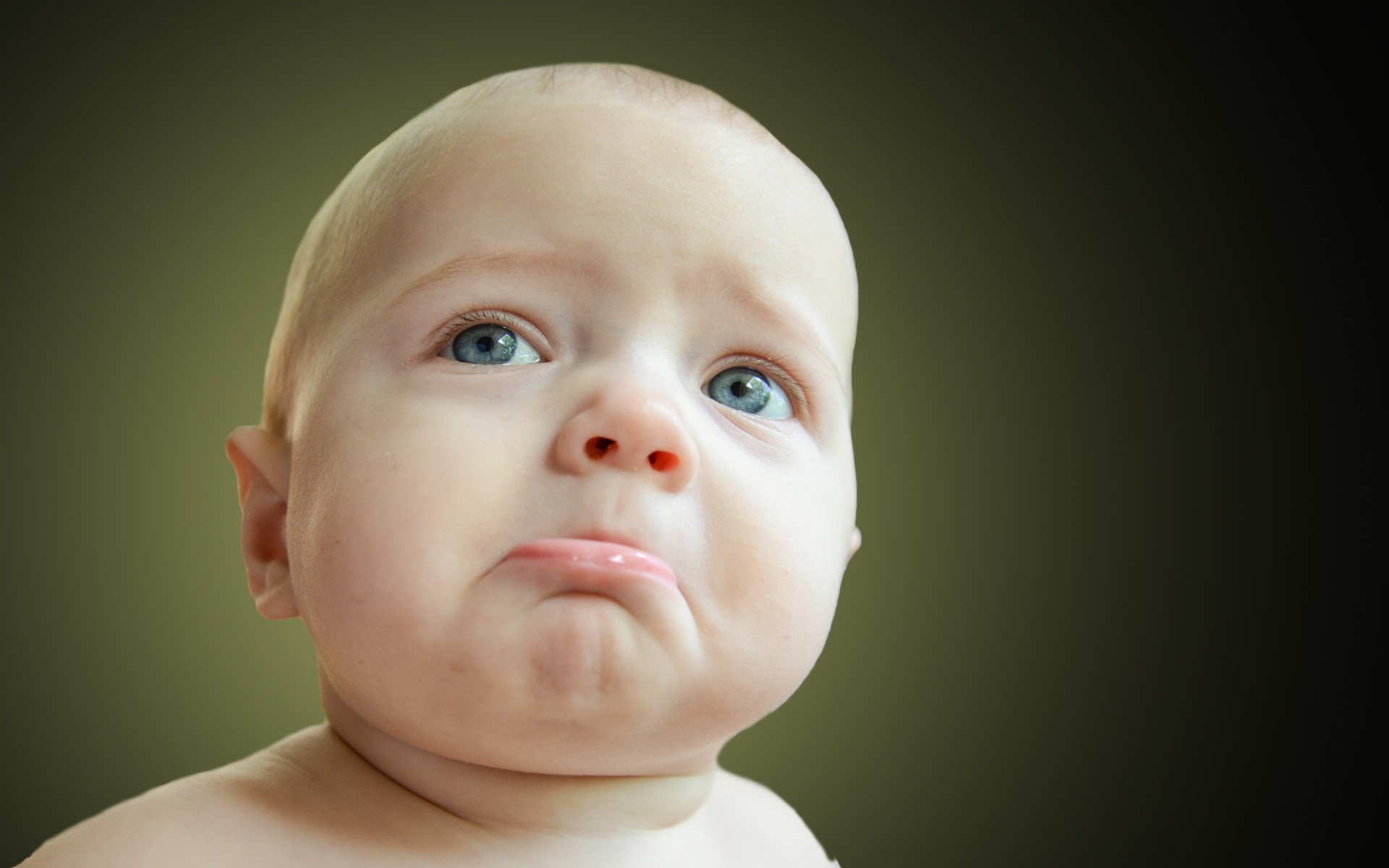 It's not your style
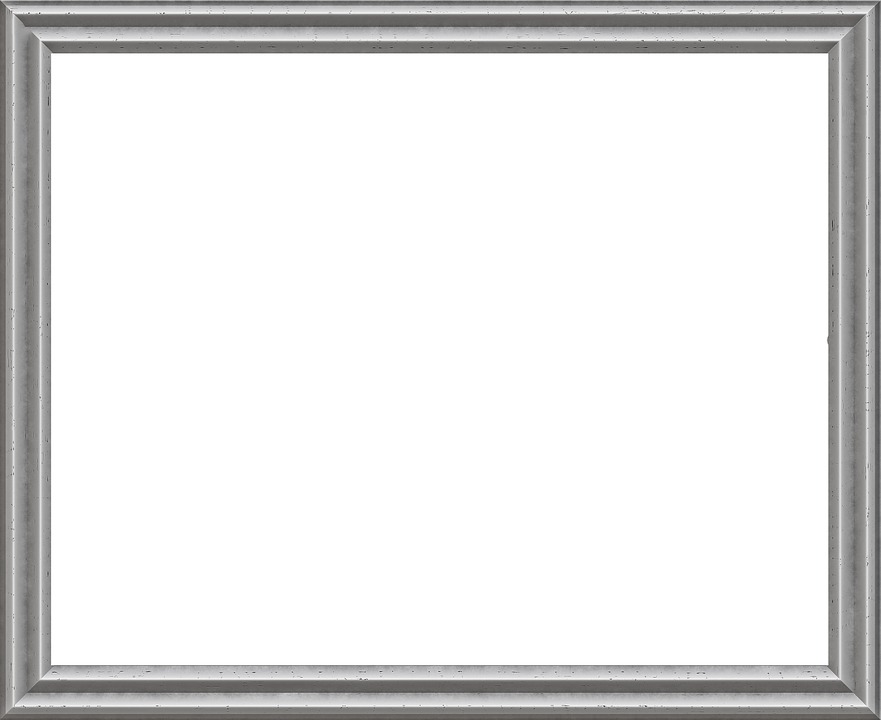 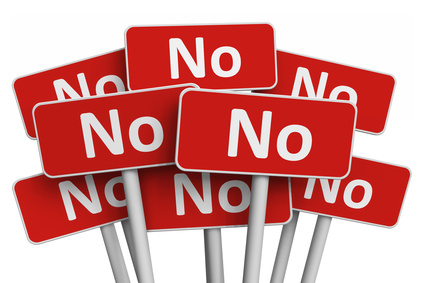 You'll look so good that you'll be glad that you
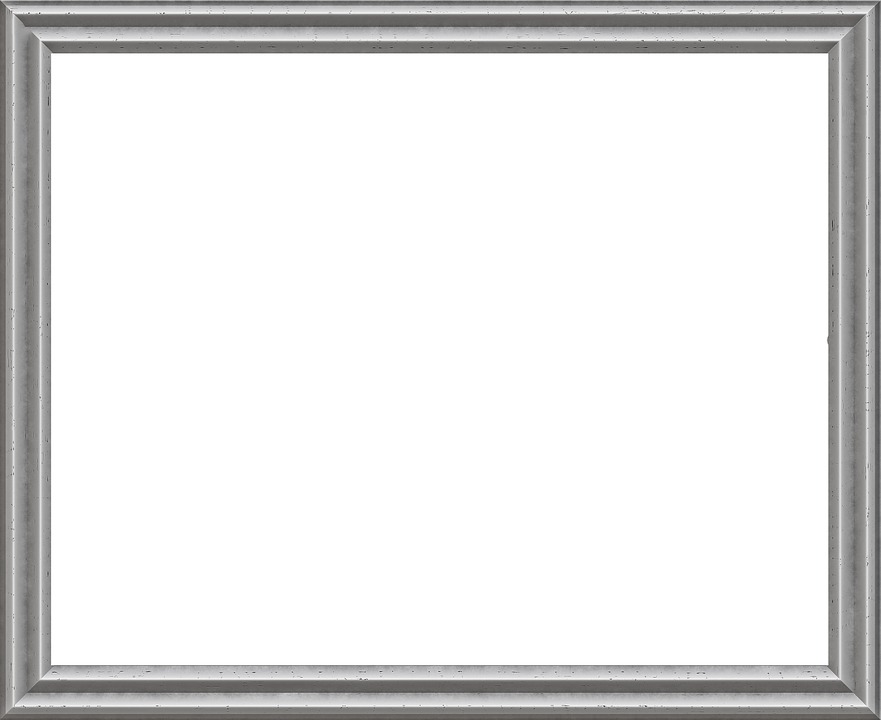 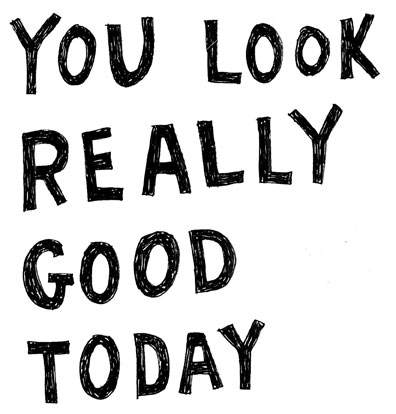 Decided to smile
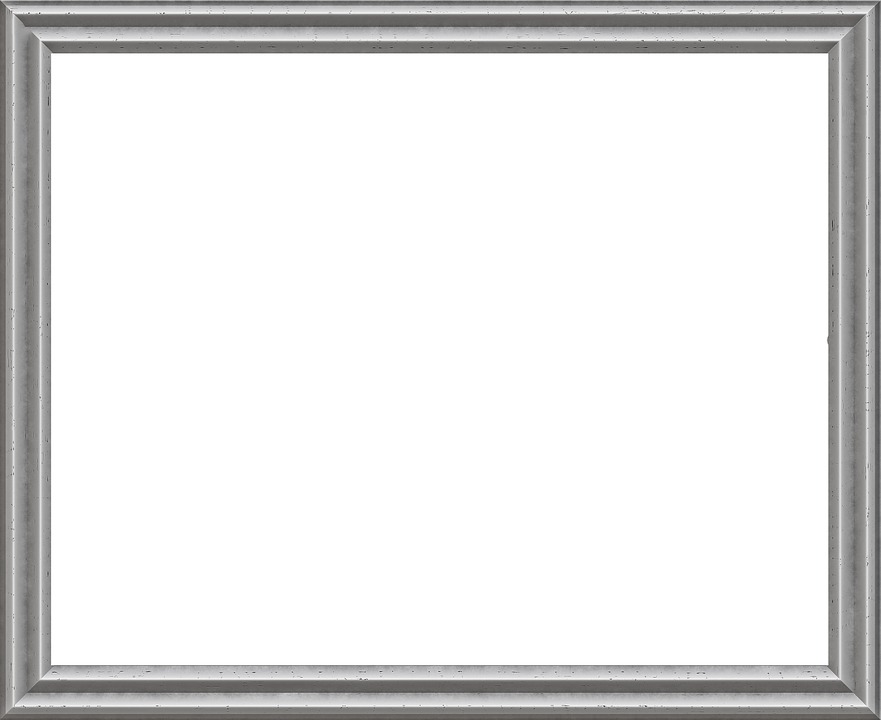 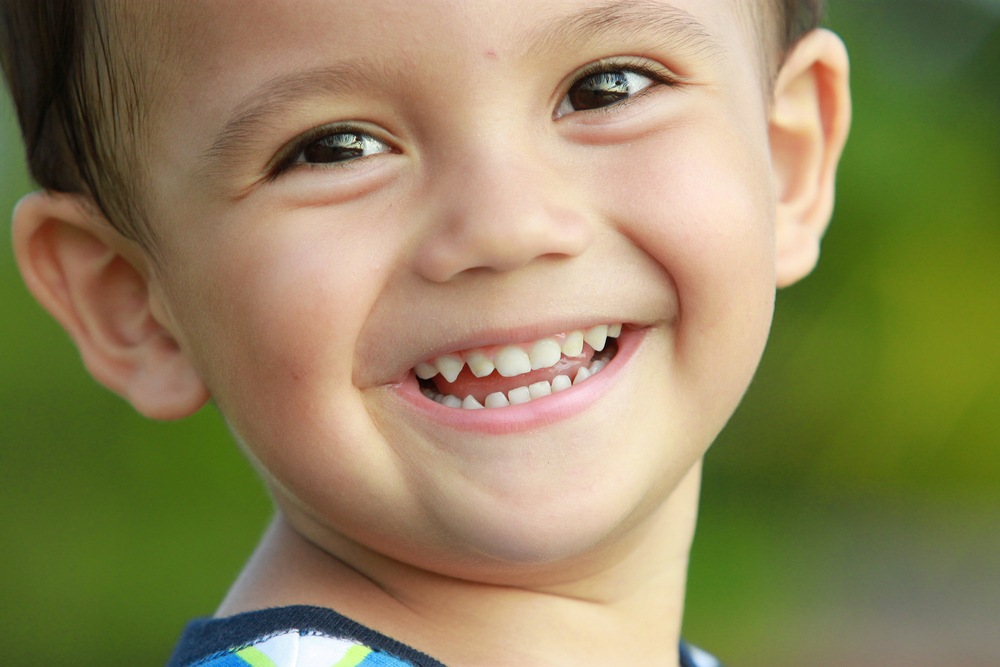 Pick out a pleasant outlook
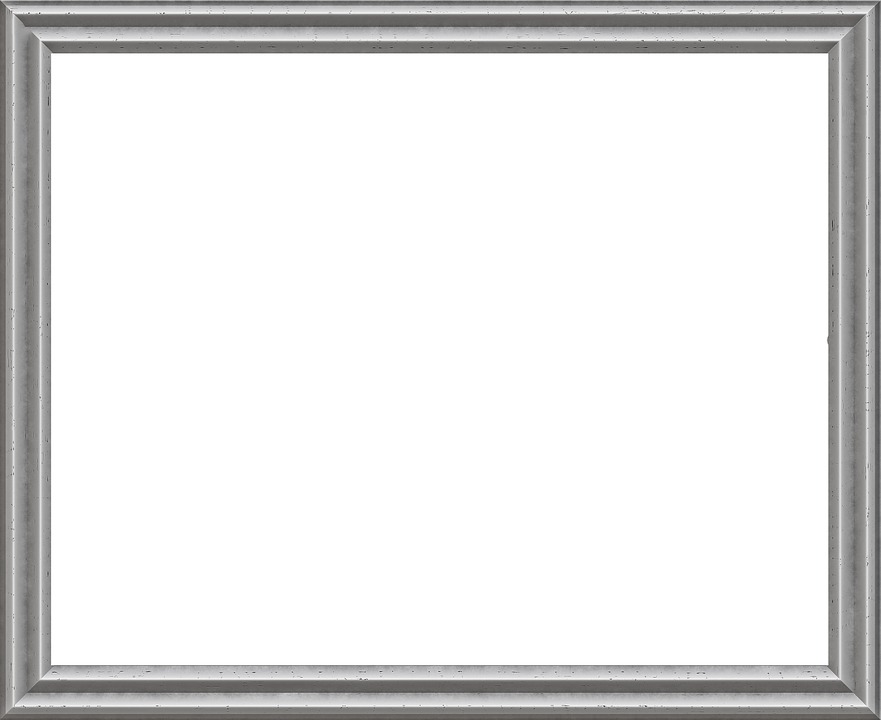 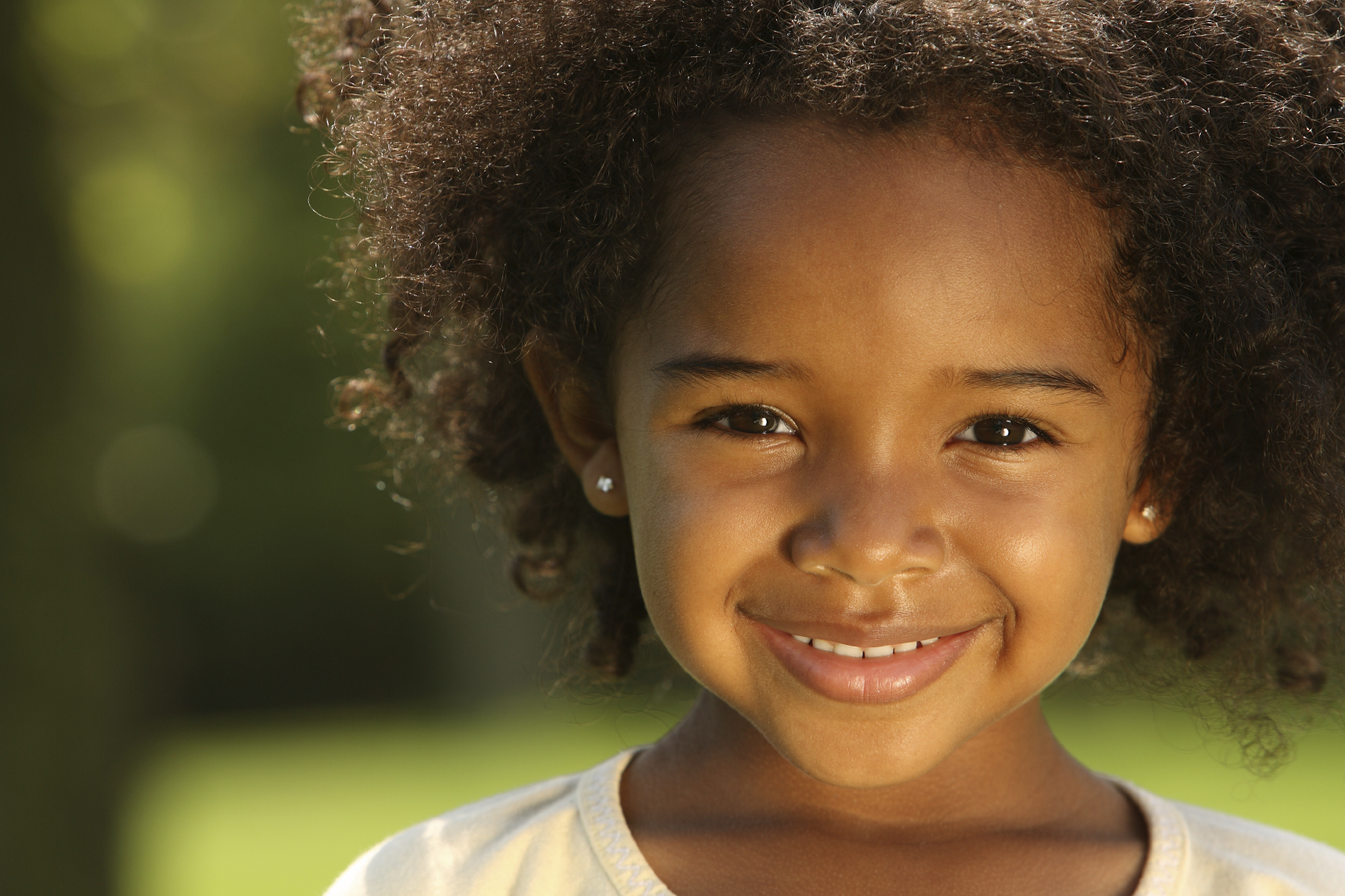 Stick out that noble chin
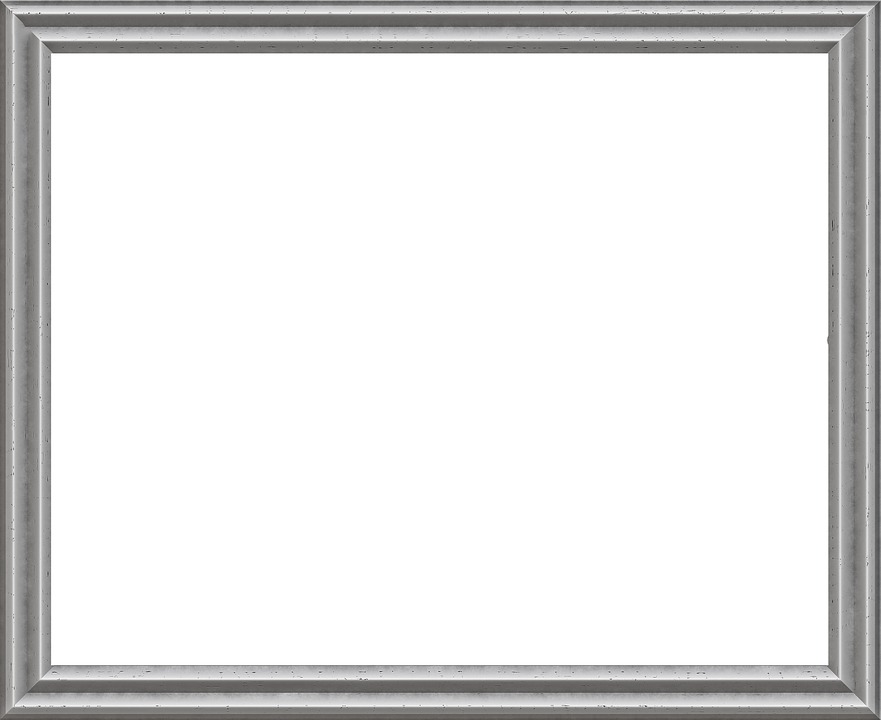 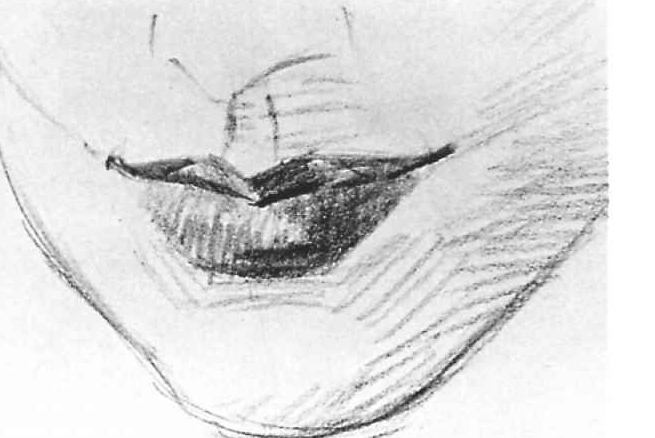 Wipe off that "full of doubt" look
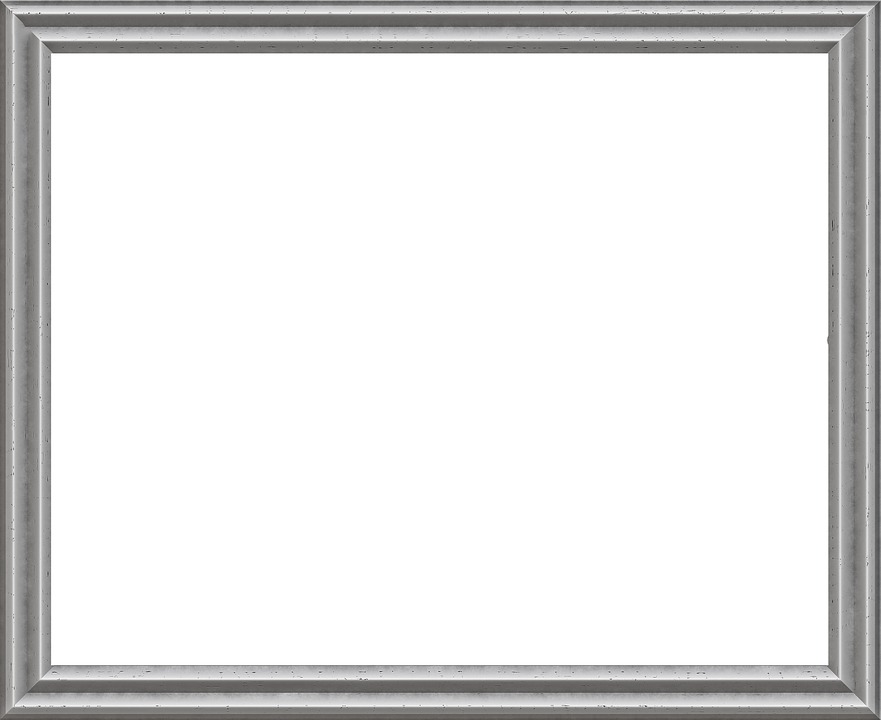 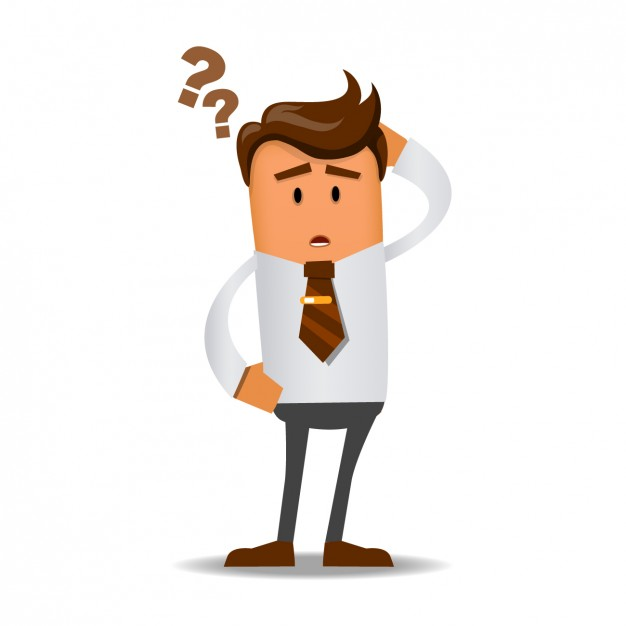 Put on a happy grin
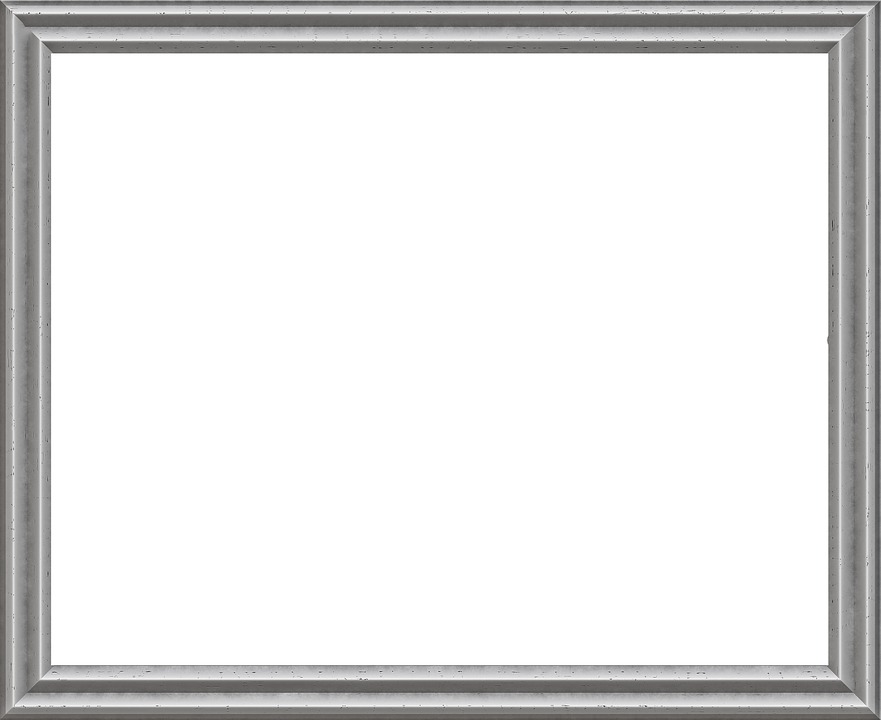 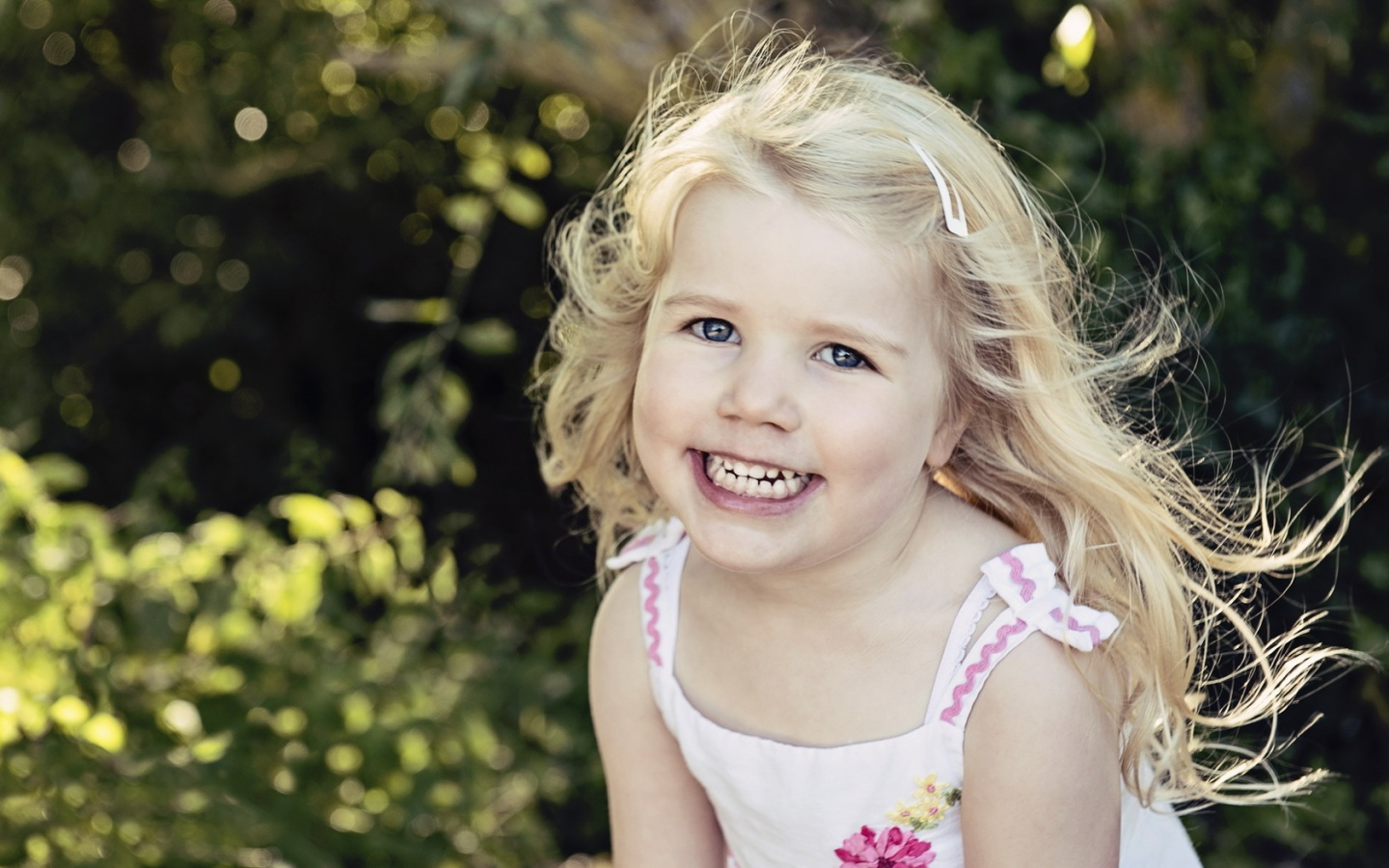 And spread sunshine all over the place
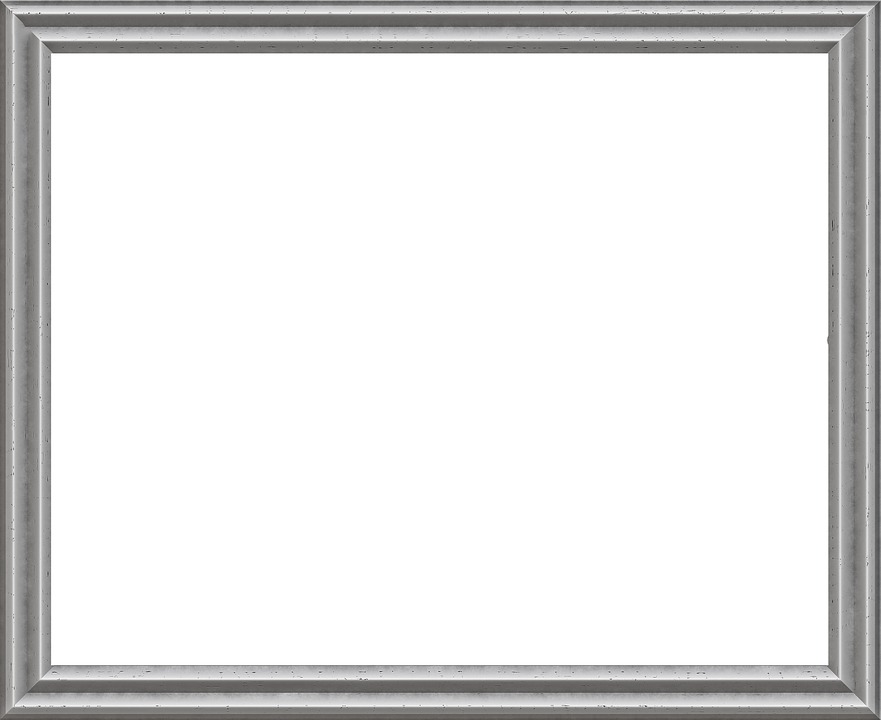 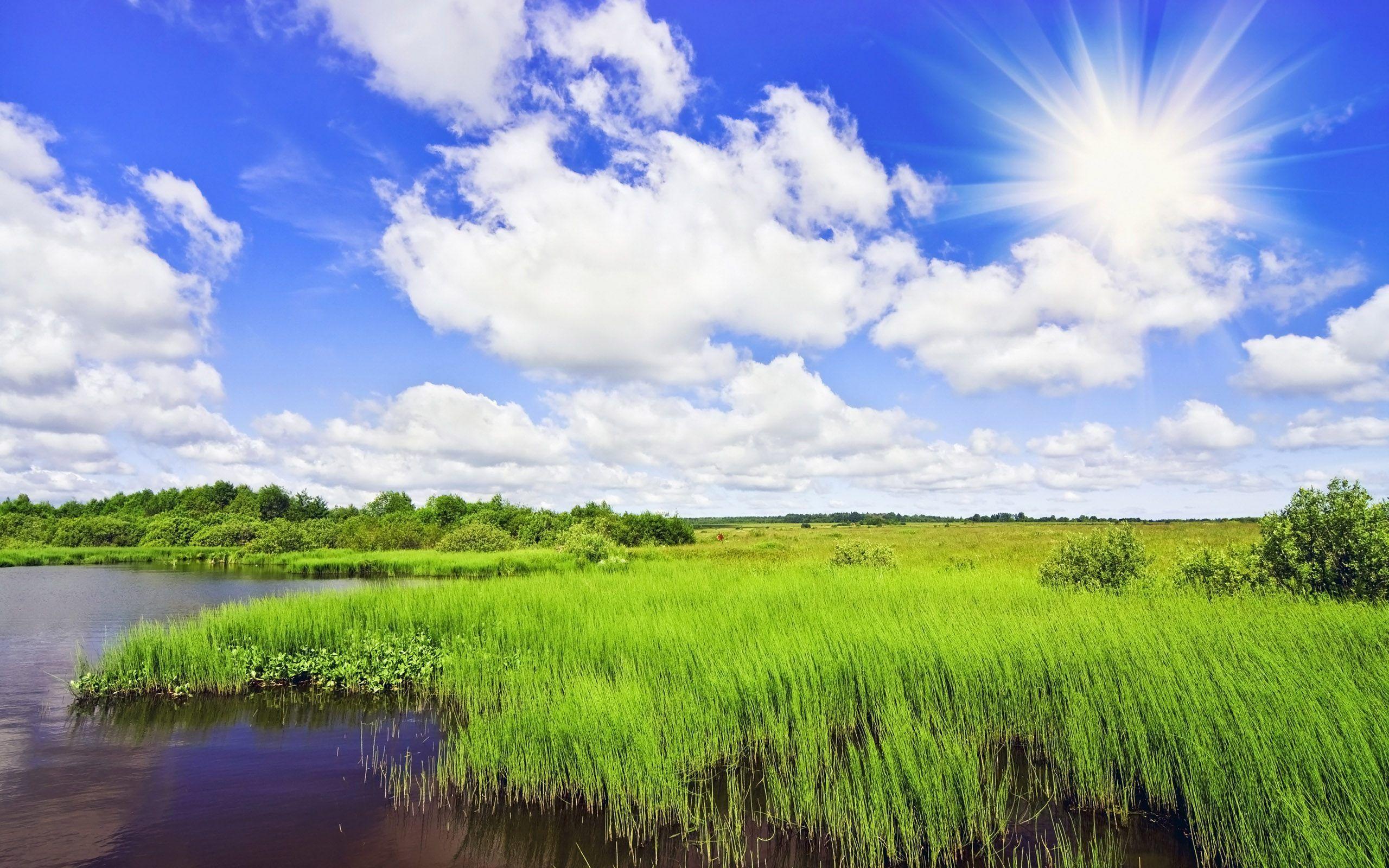 Just put on a happy face
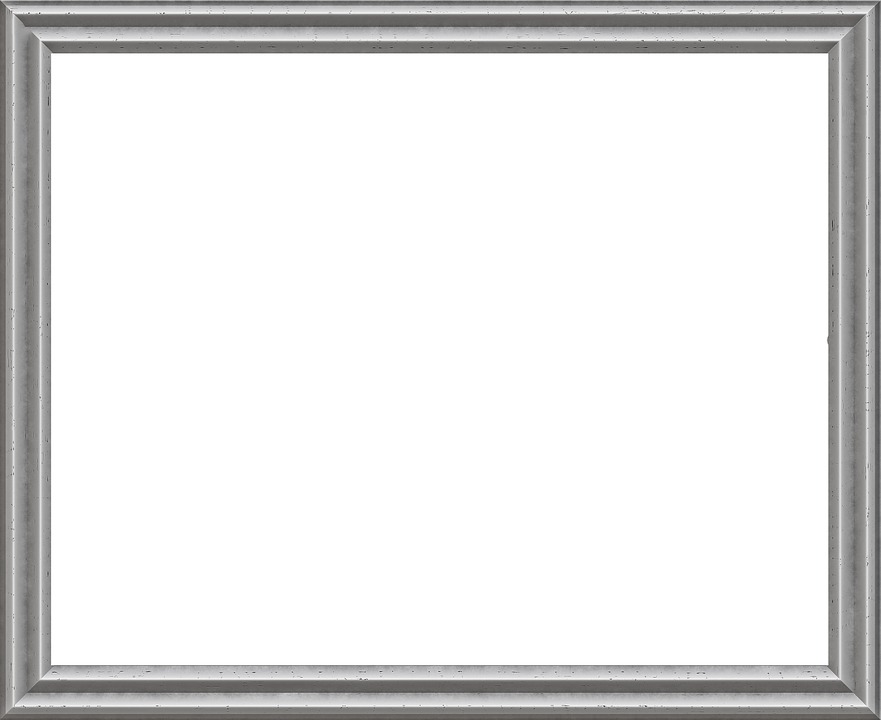 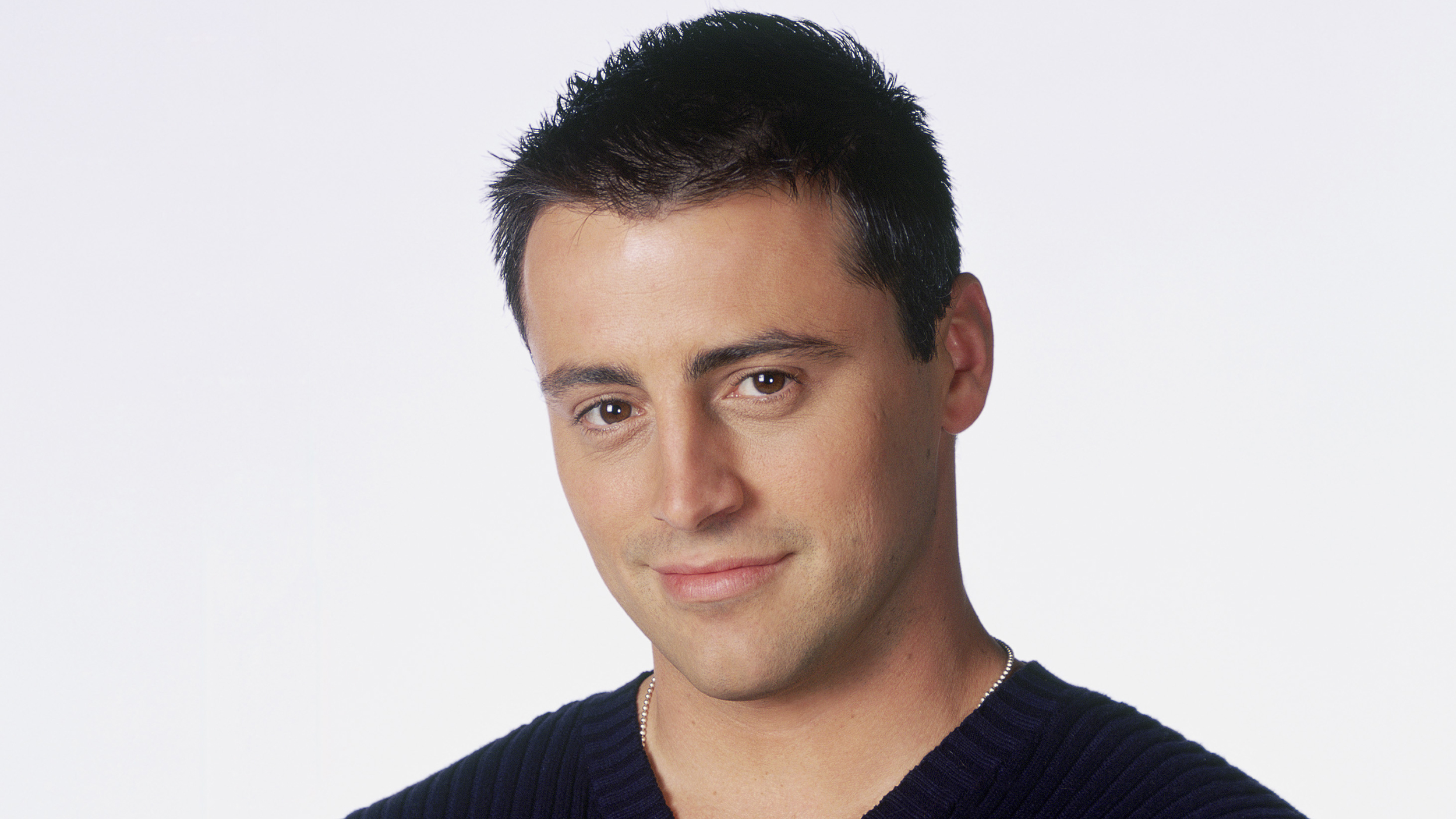 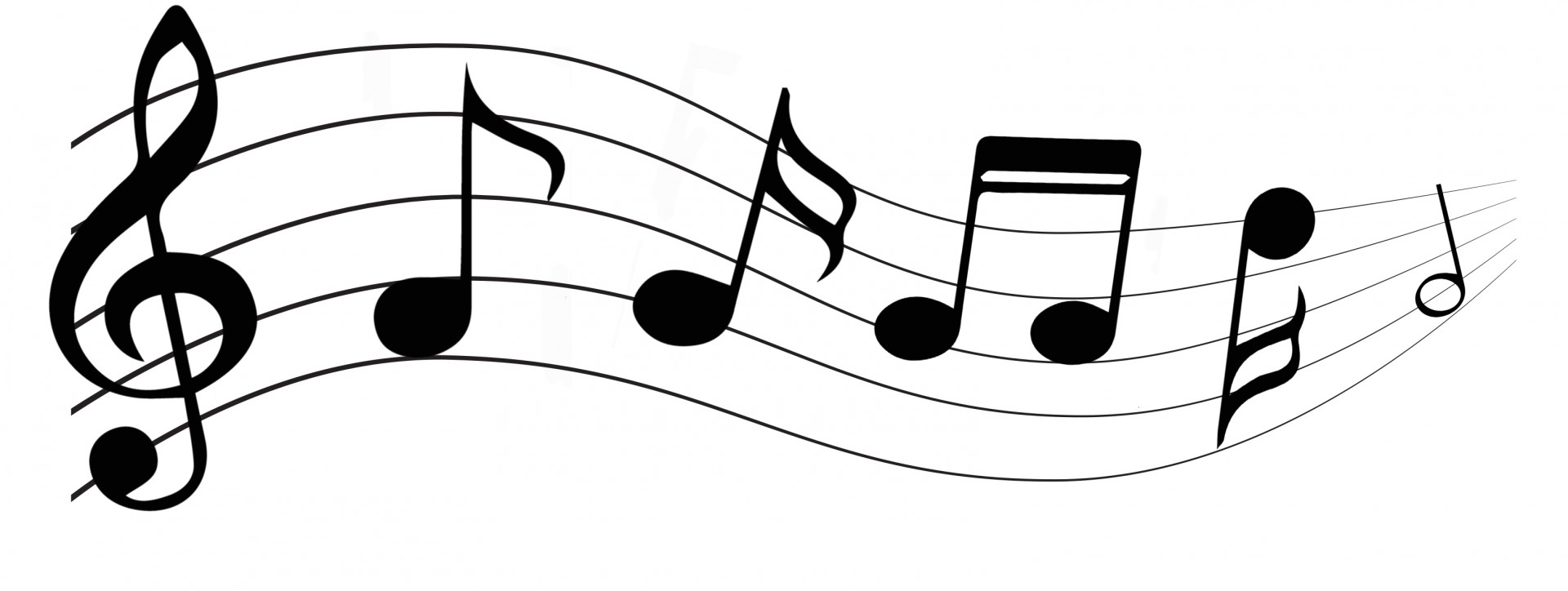 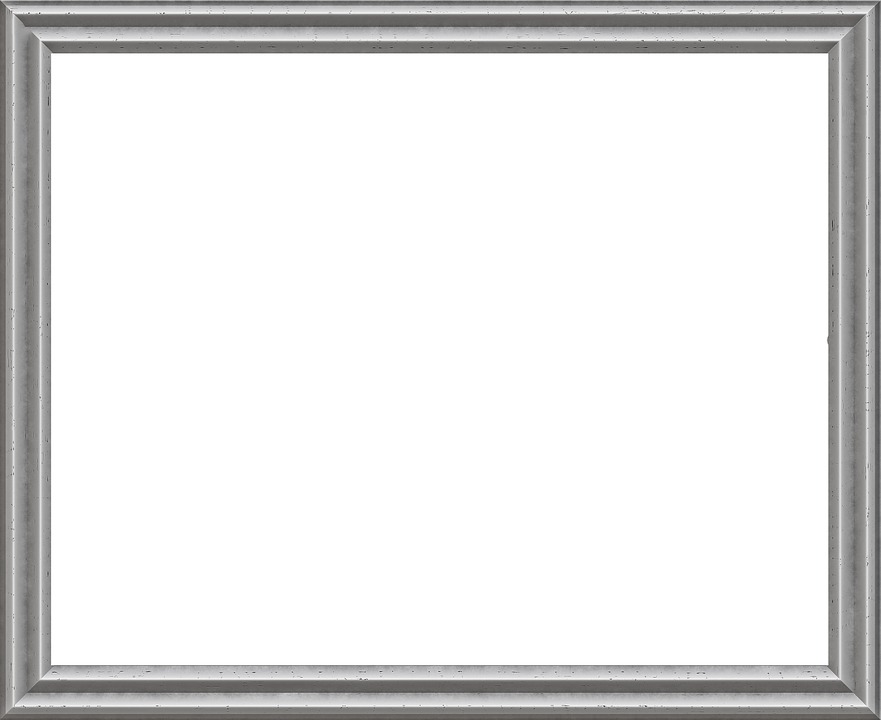 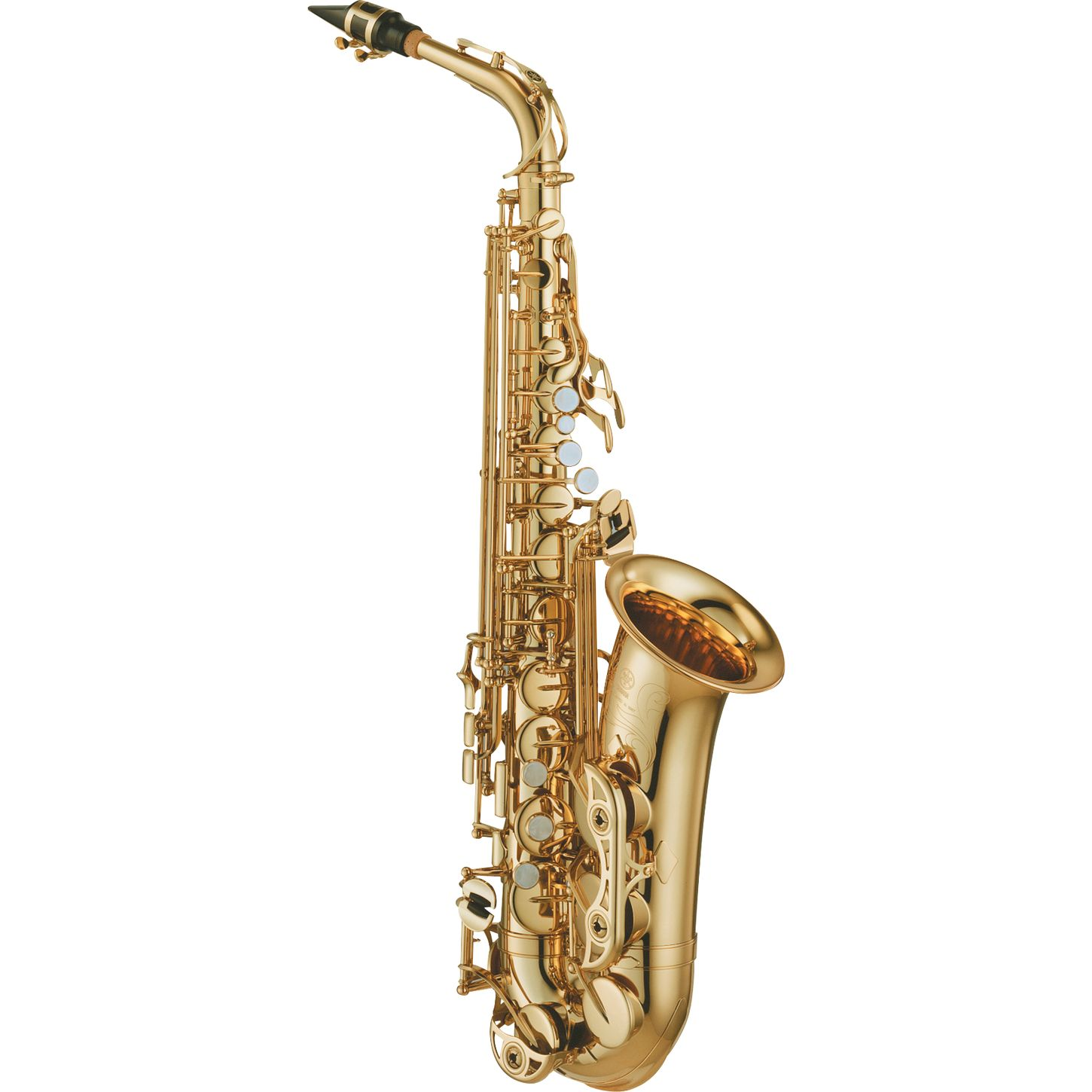 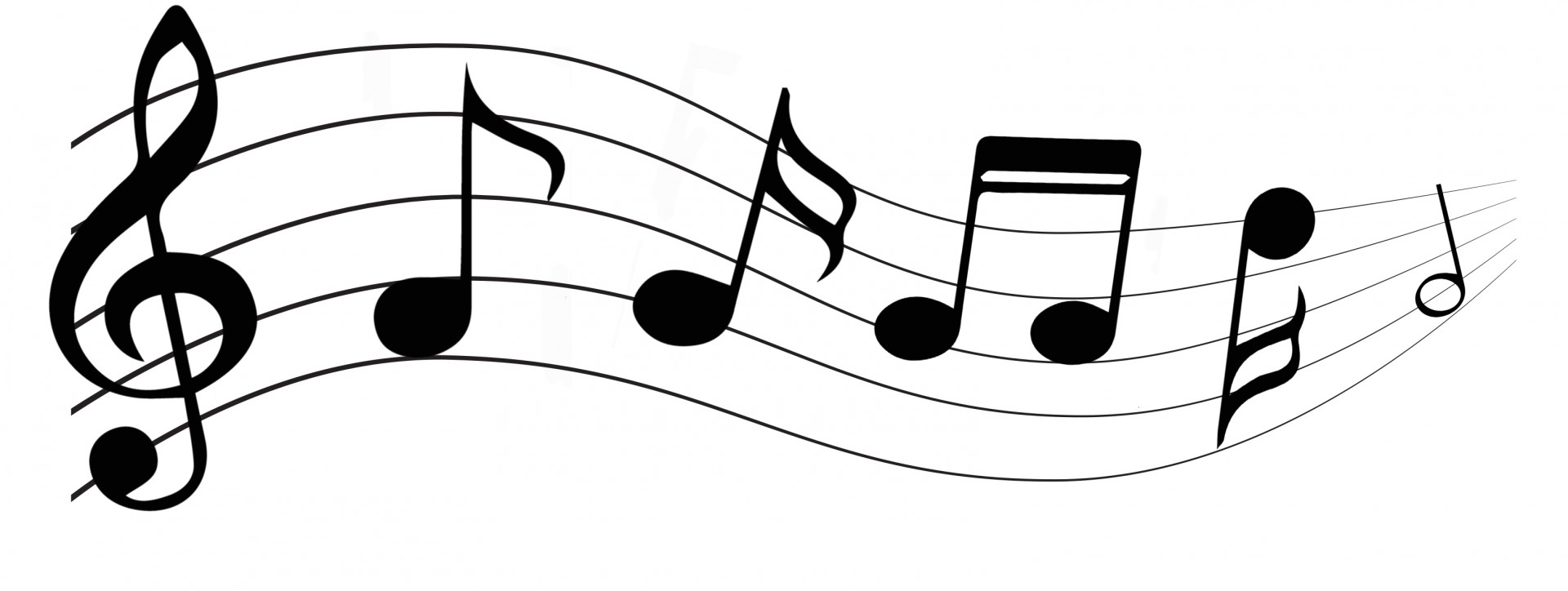 Take off that gloomy mask of tragedy
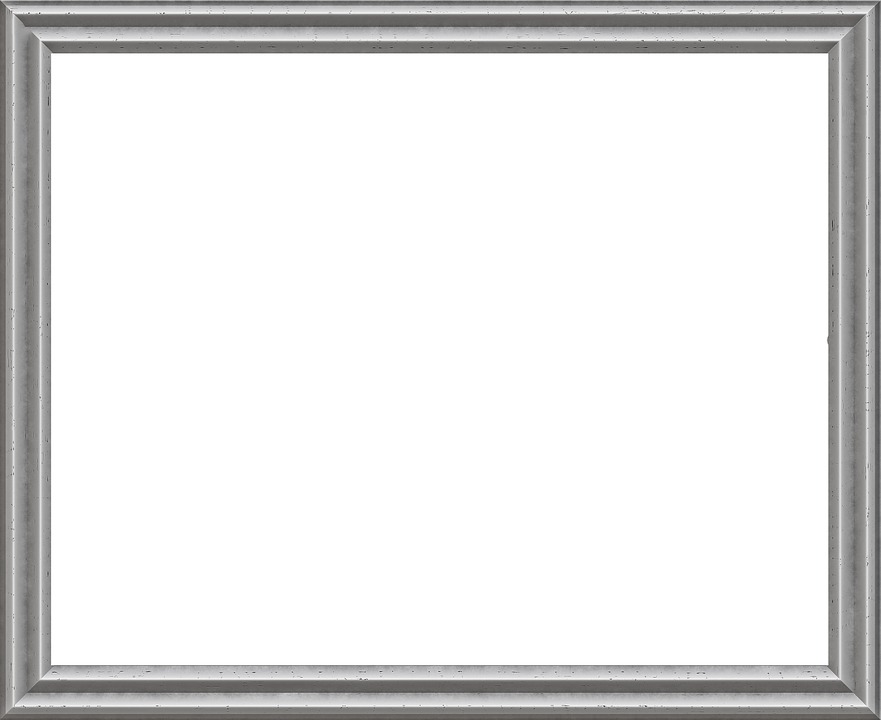 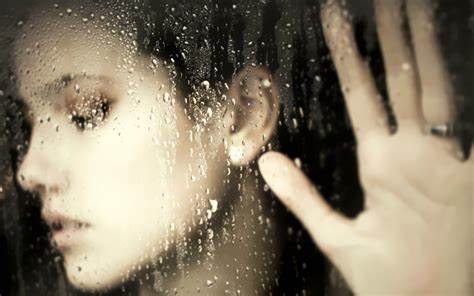 It's not your style
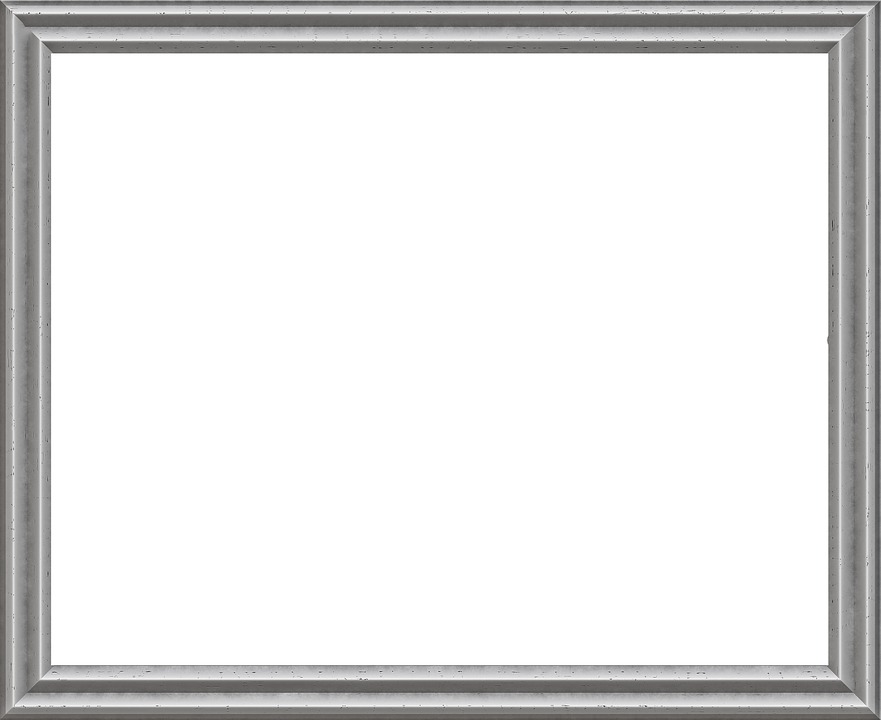 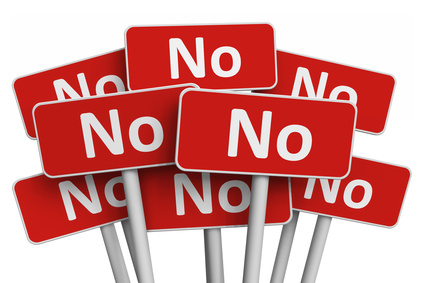 You'll look so good that you'll be glad that you
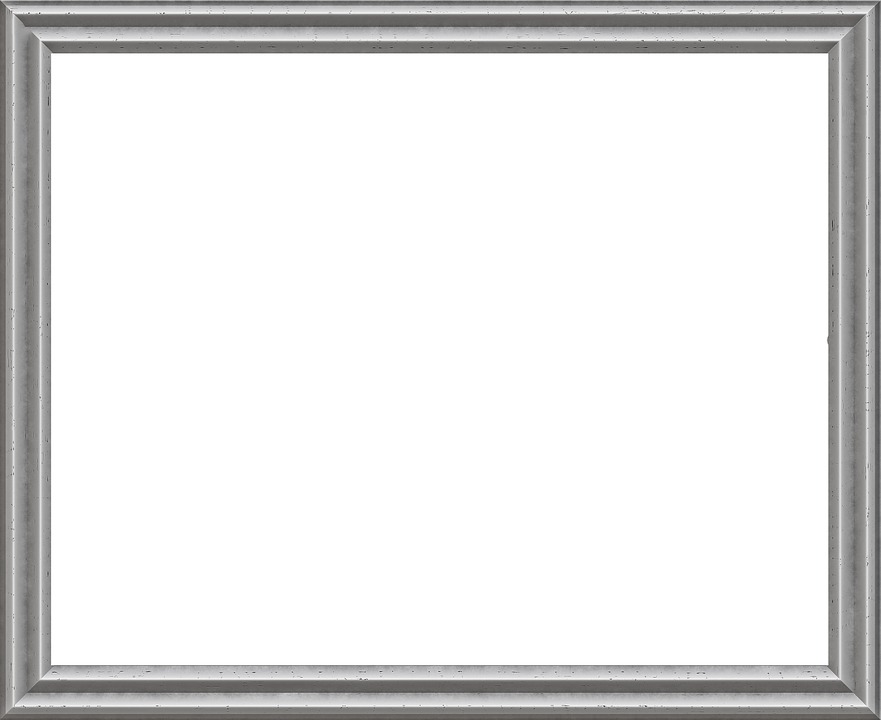 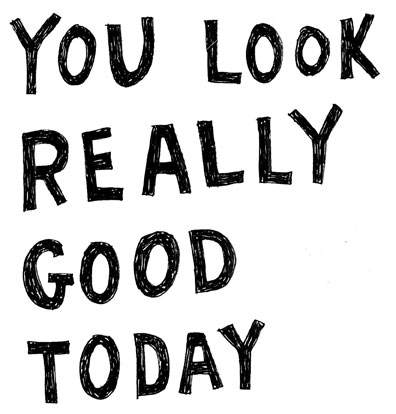 Decided to smile
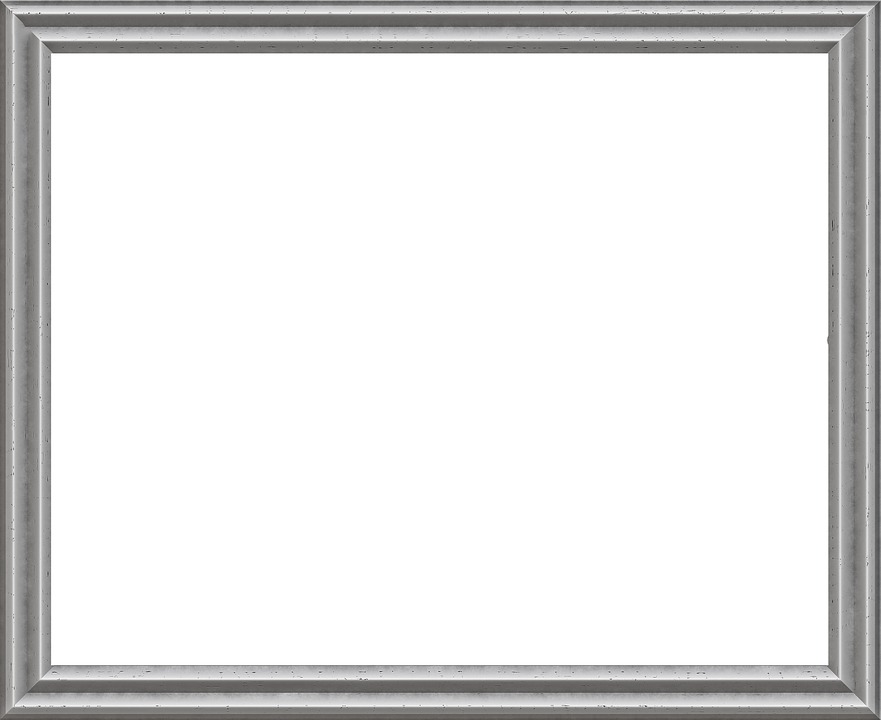 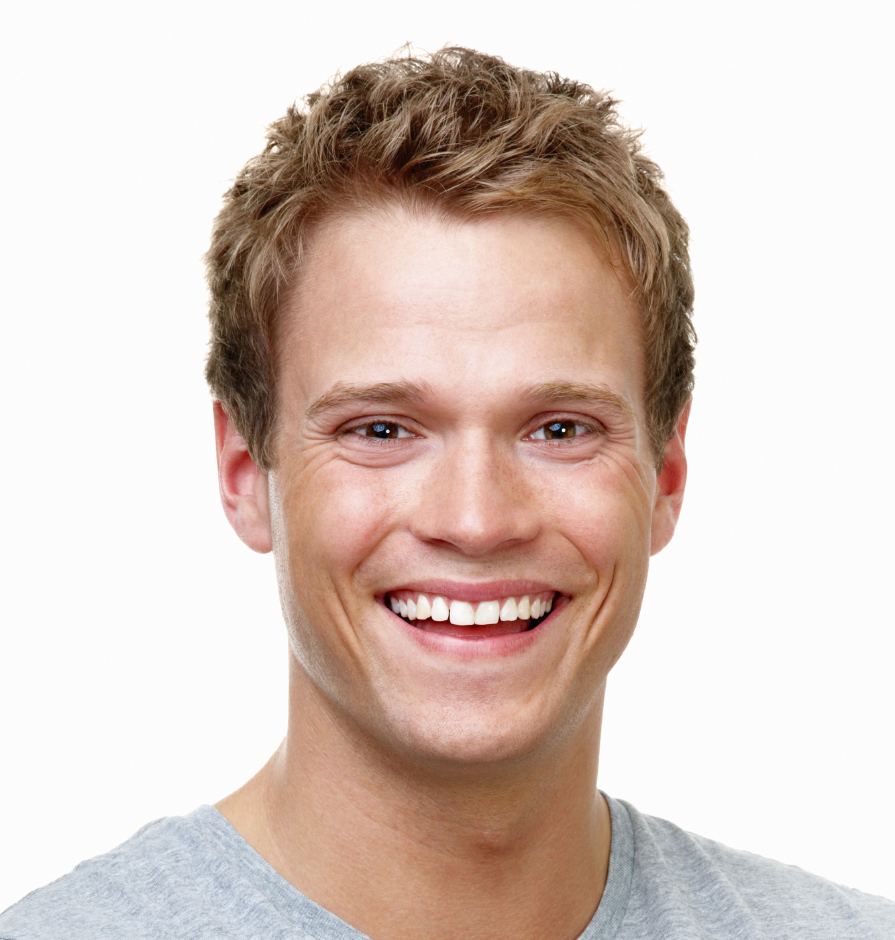 Pick out a pleasant outlook
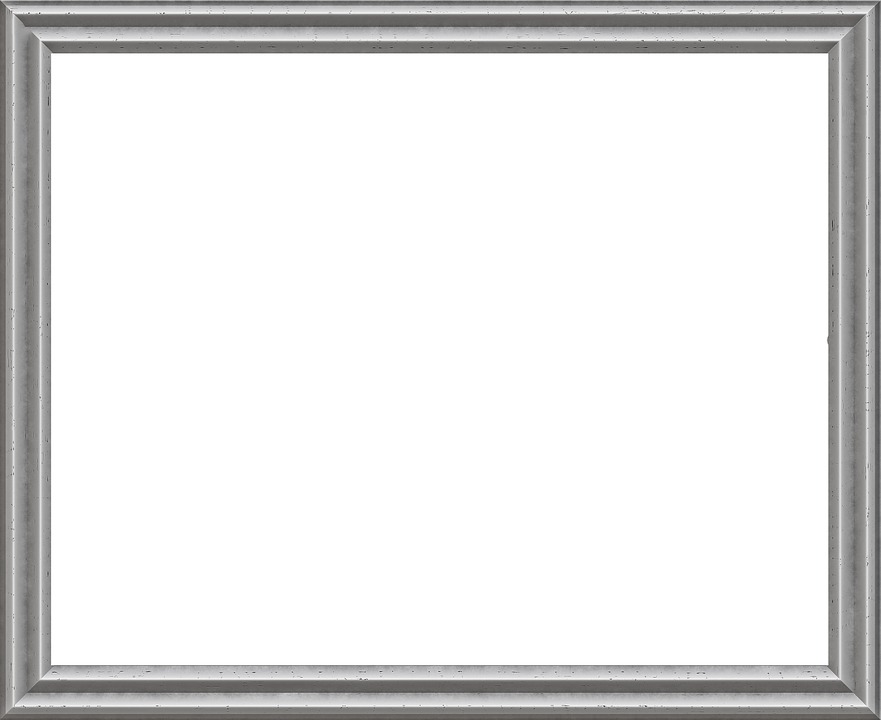 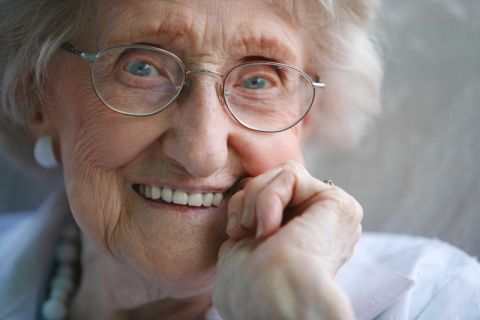 Stick out that noble chin
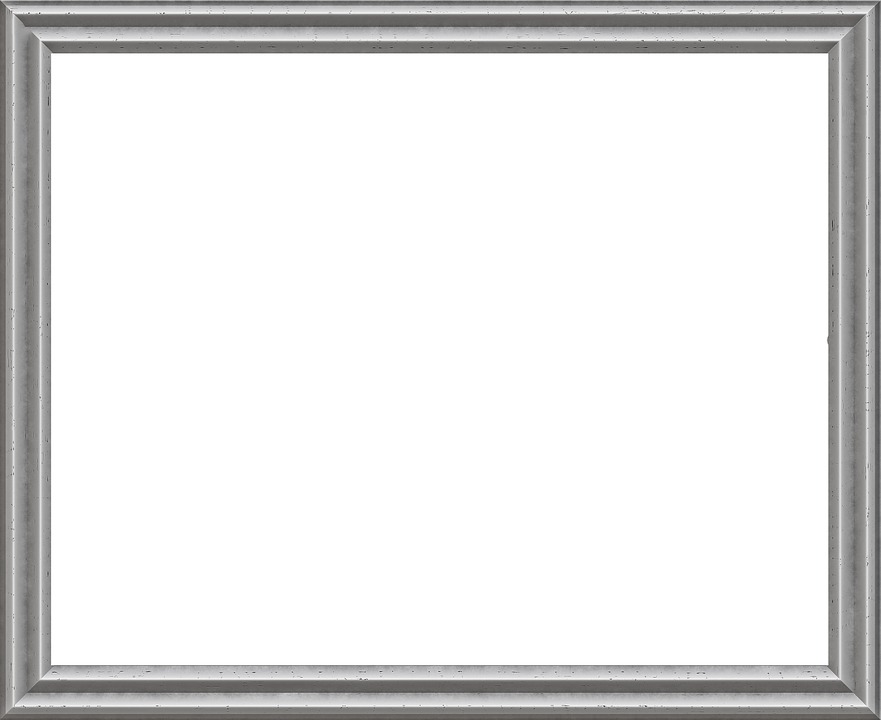 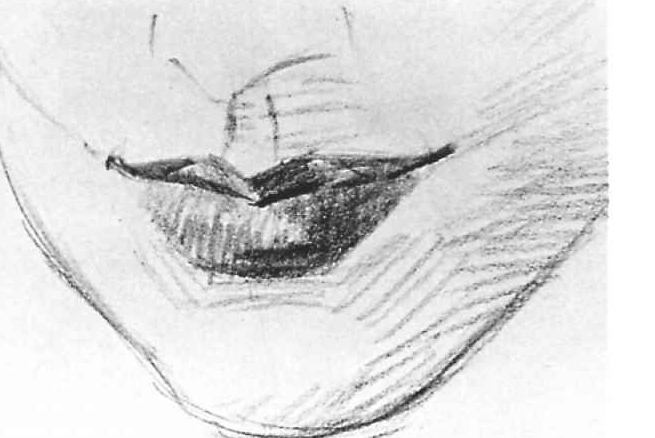 Wipe off that "full of doubt" look
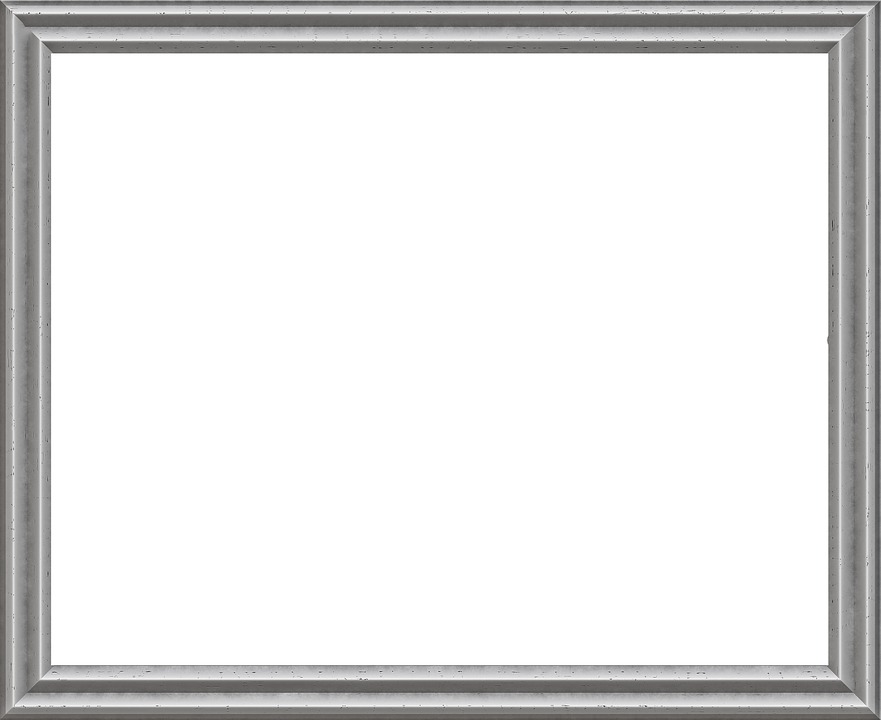 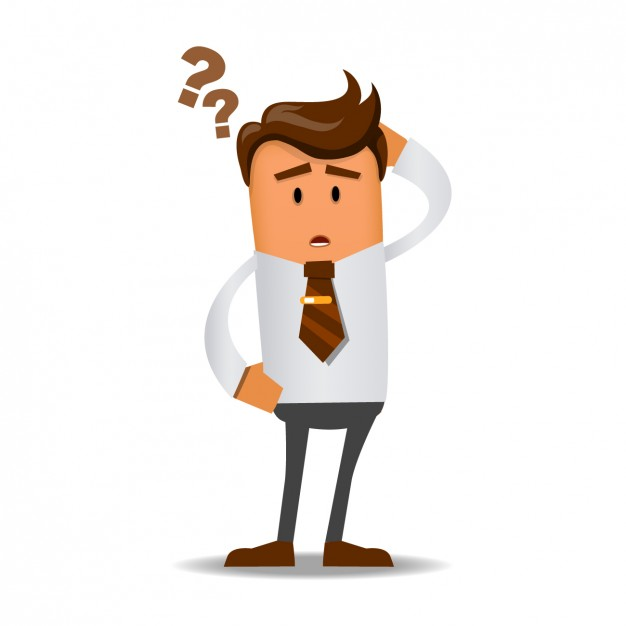 Put on a happy grin
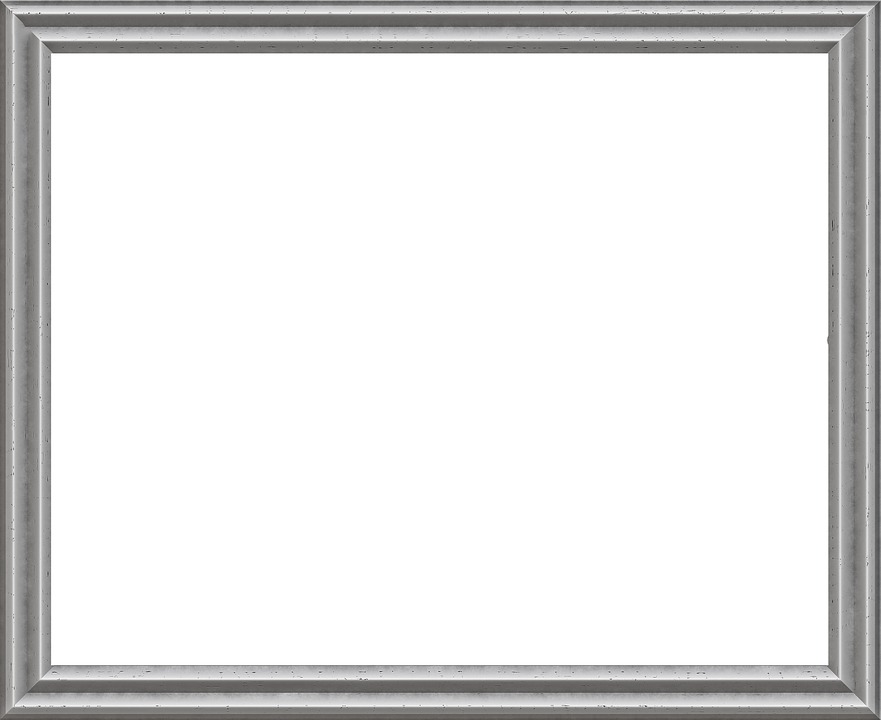 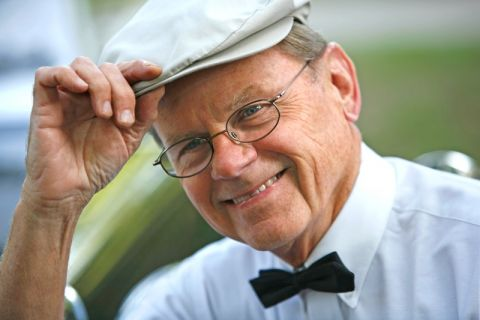 And spread sunshine all over the place
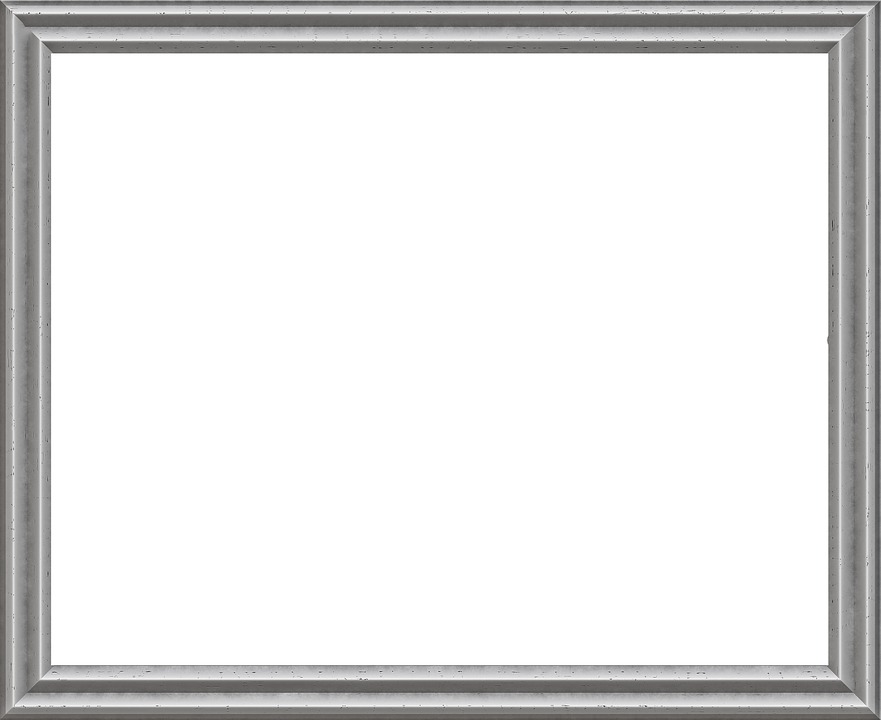 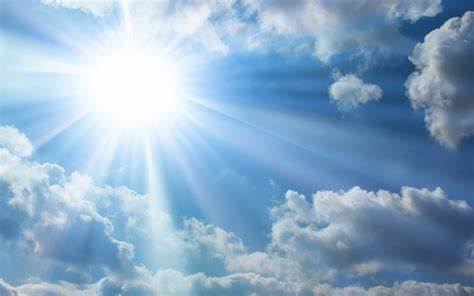 Just put on a happy face
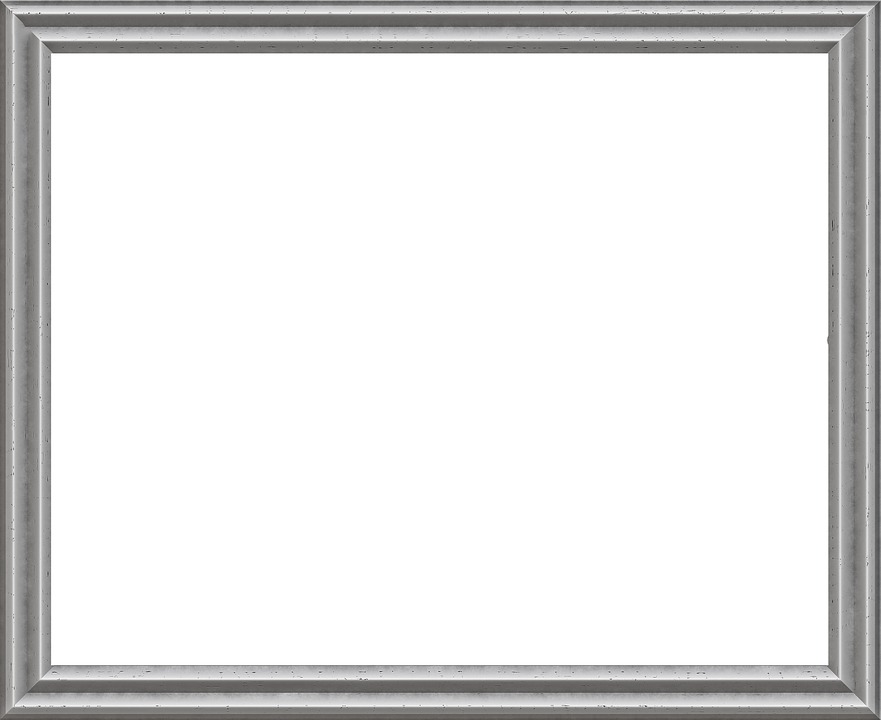 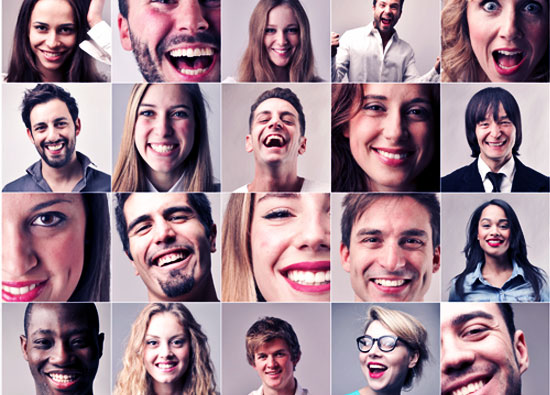 Just put on a happy face
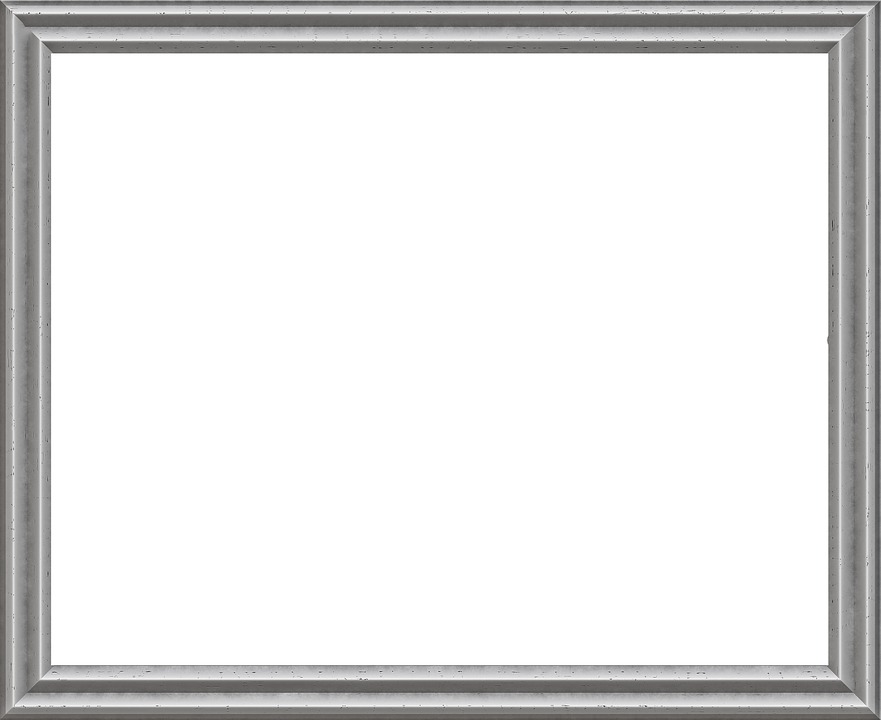 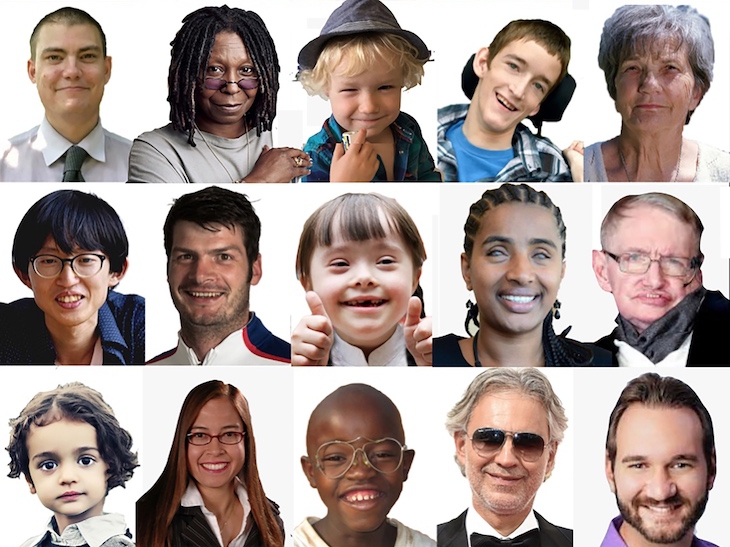